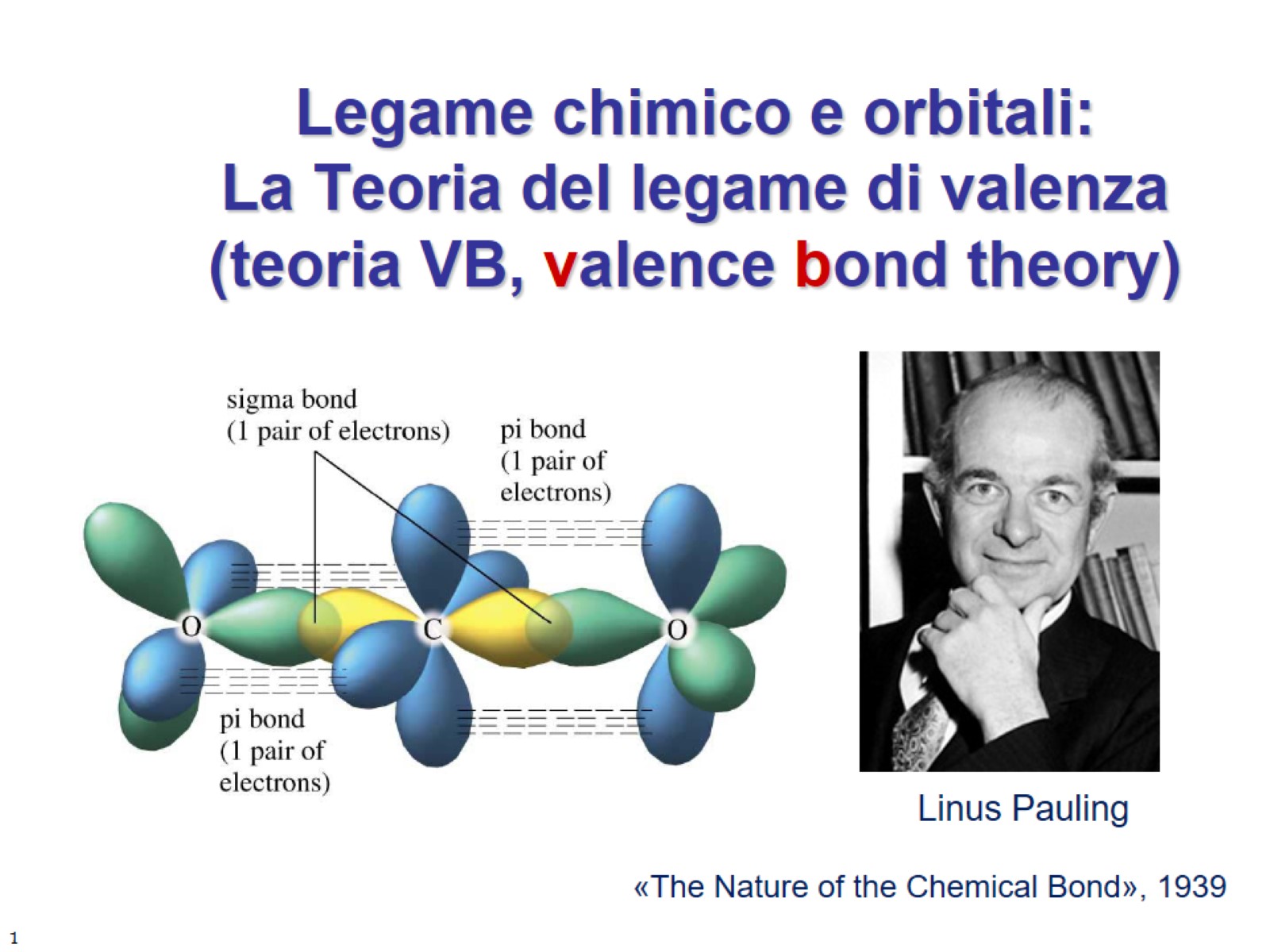 Legame chimico e orbitali:La Teoria del legame di valenza(teoria VB, valence bond theory)
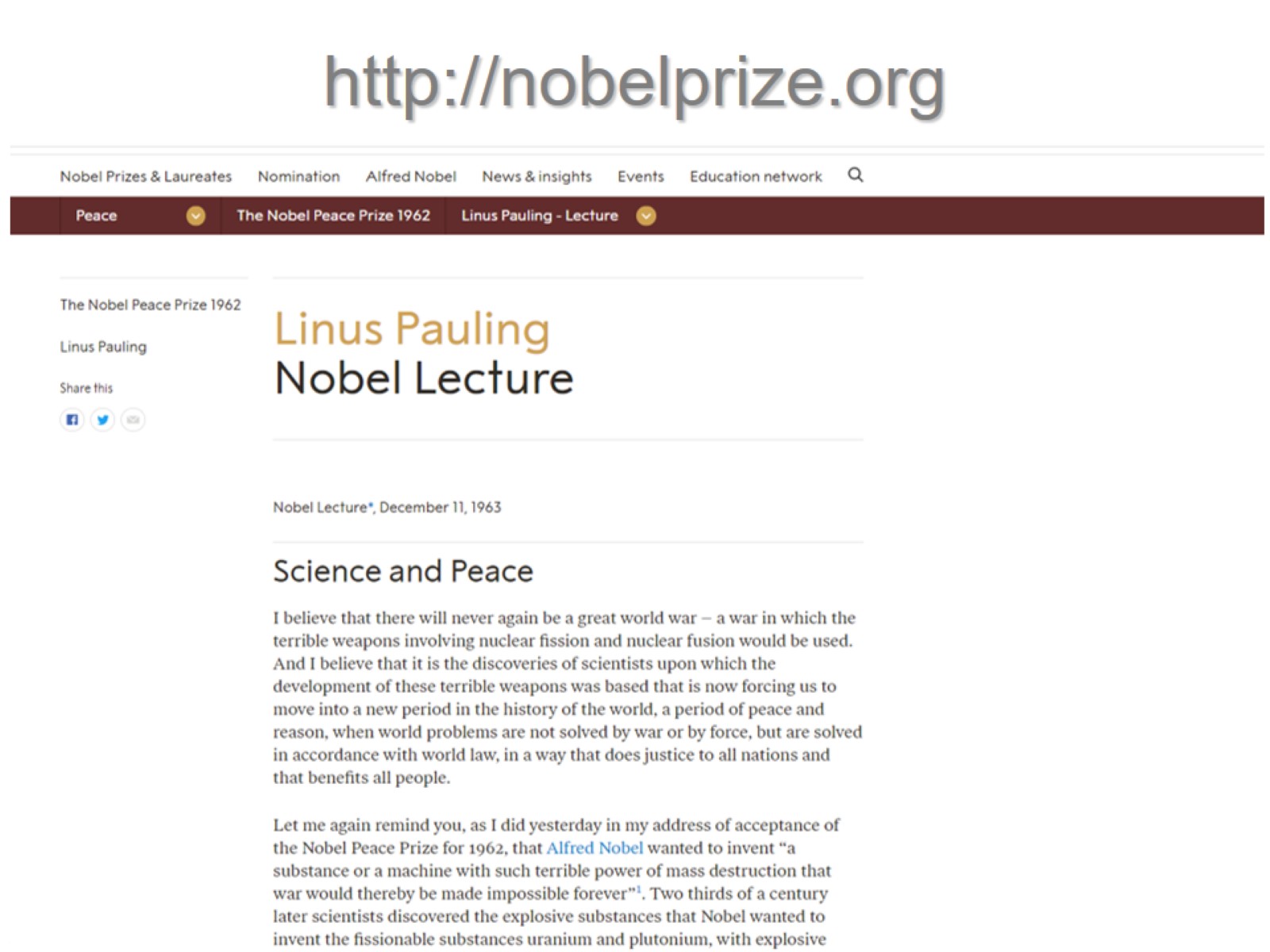 http://nobelprize.org
https://www.nobelprize.org/prizes/peace/1962/pauling/acceptance-speech
https://www.nobelprize.org/prizes/peace/1962/pauling/acceptance-speech
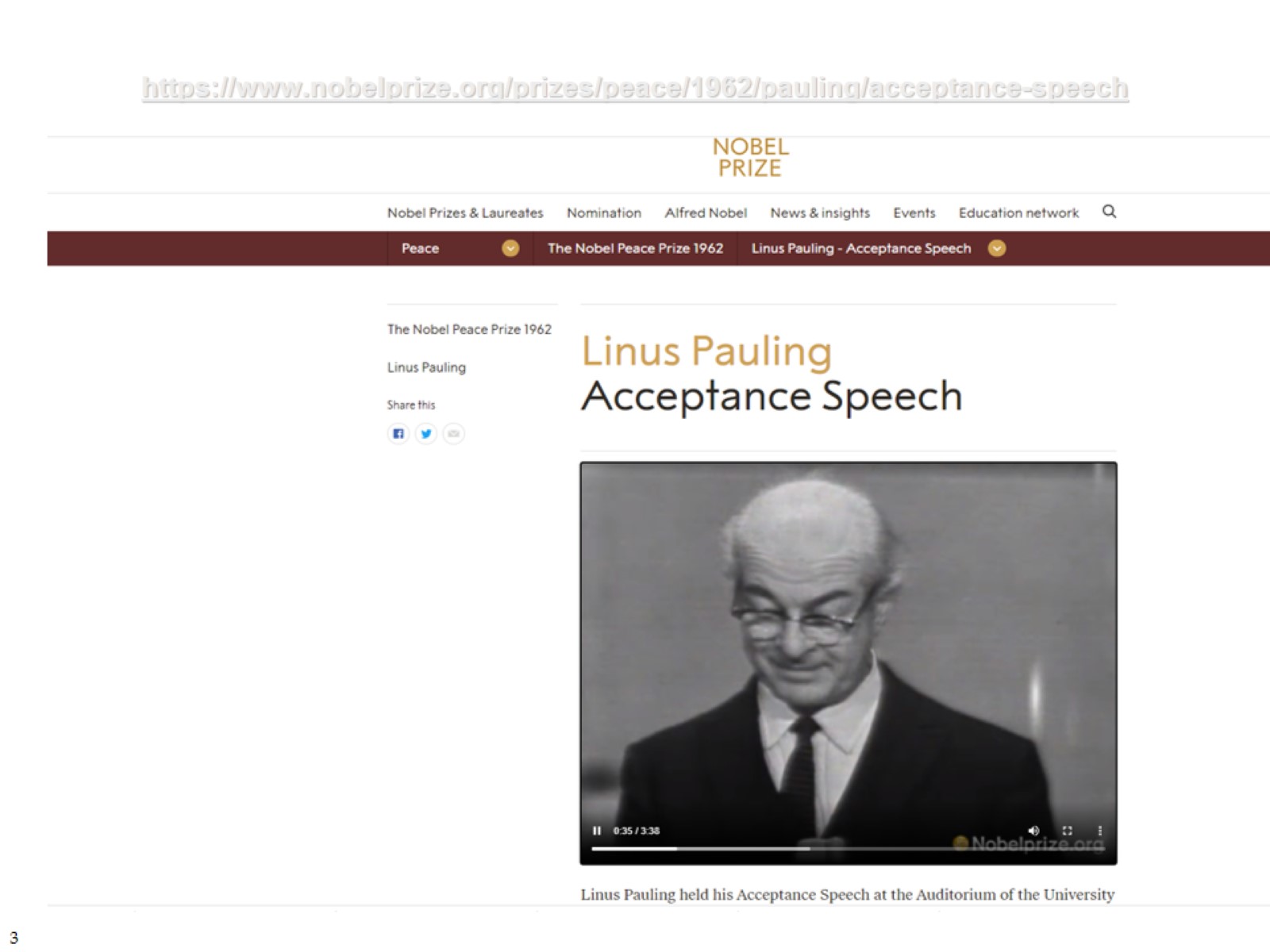 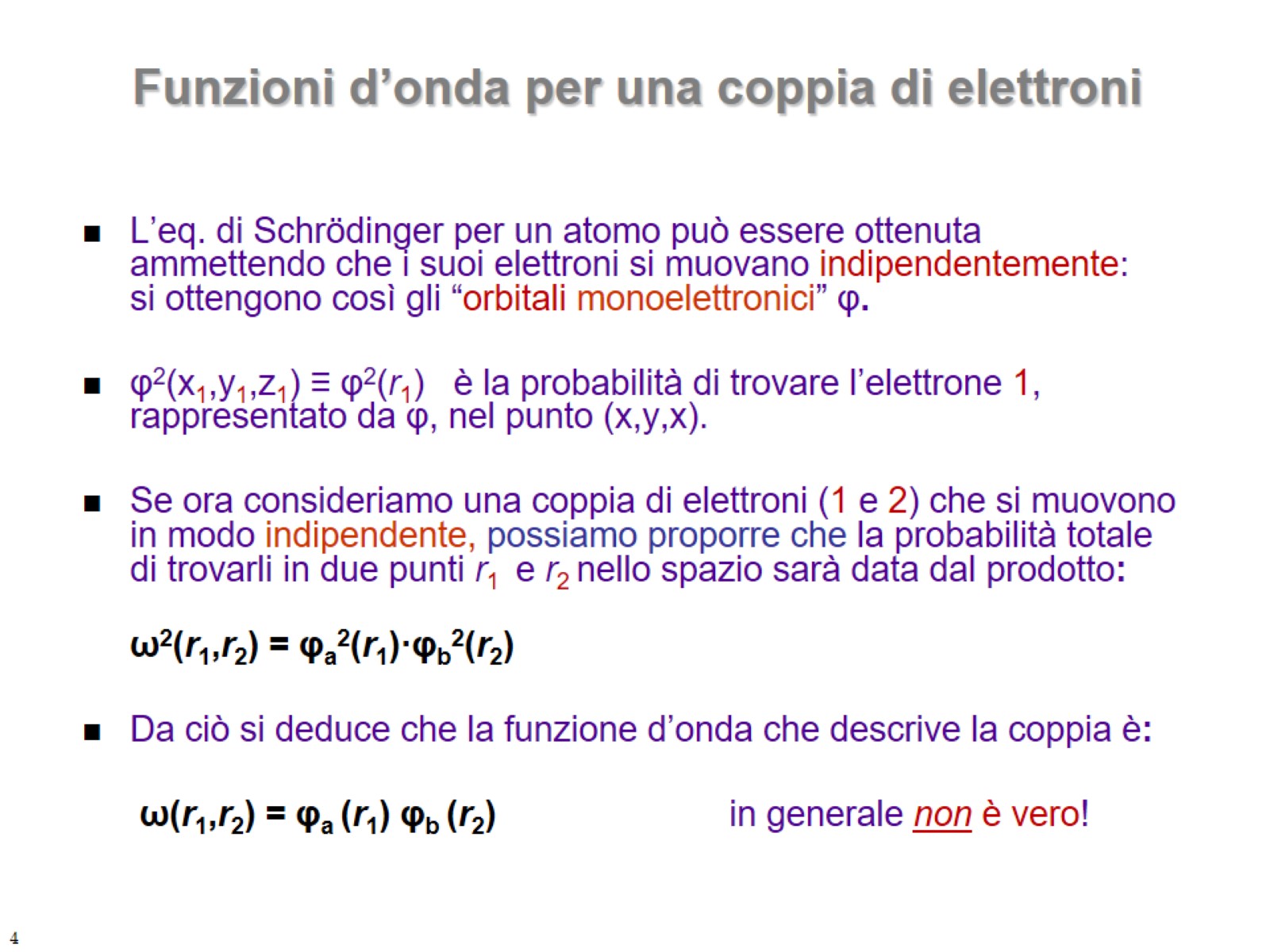 Funzioni d’onda per una coppia di elettroni
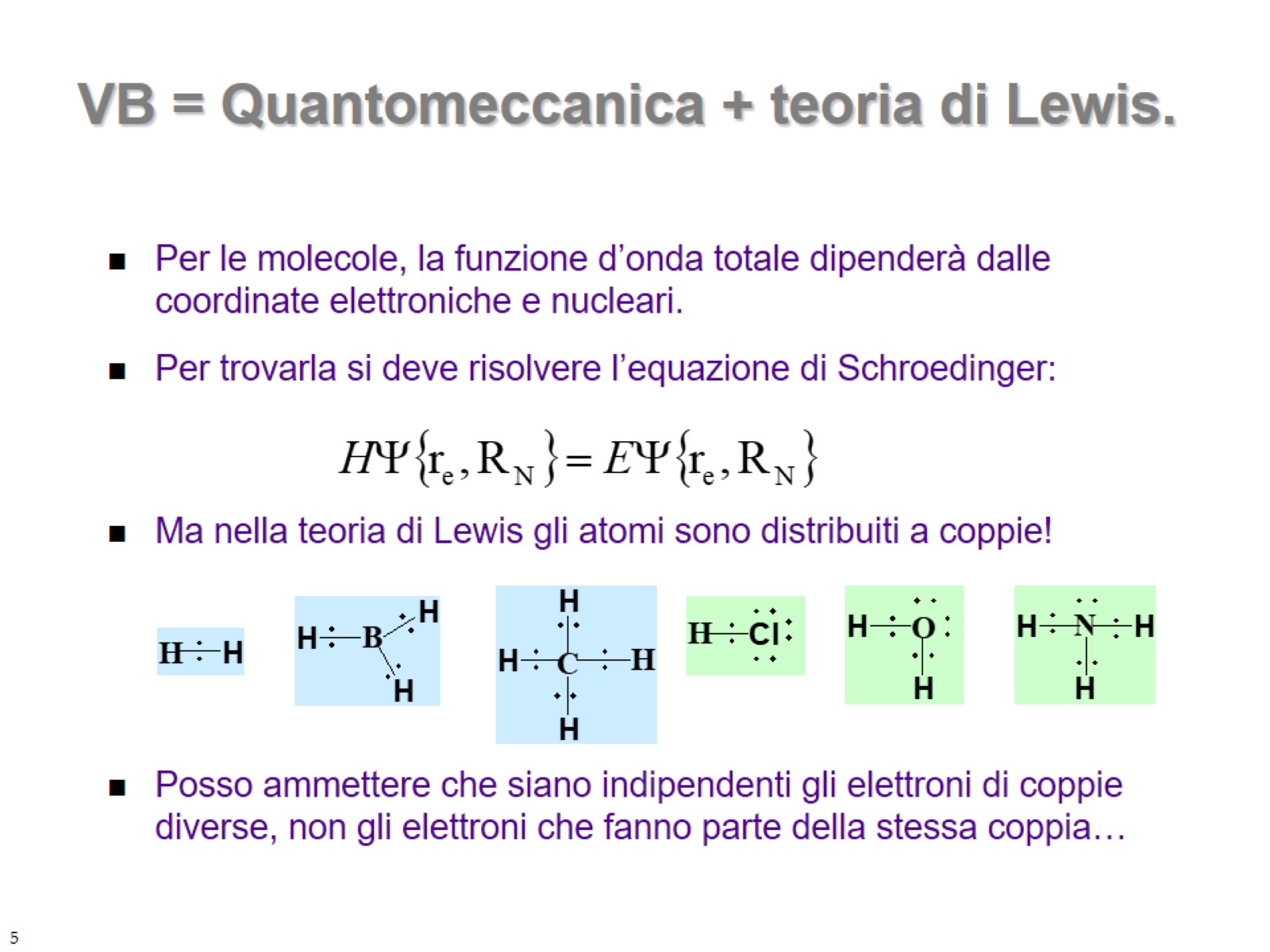 VB = Quantomeccanica + teoria di Lewis.
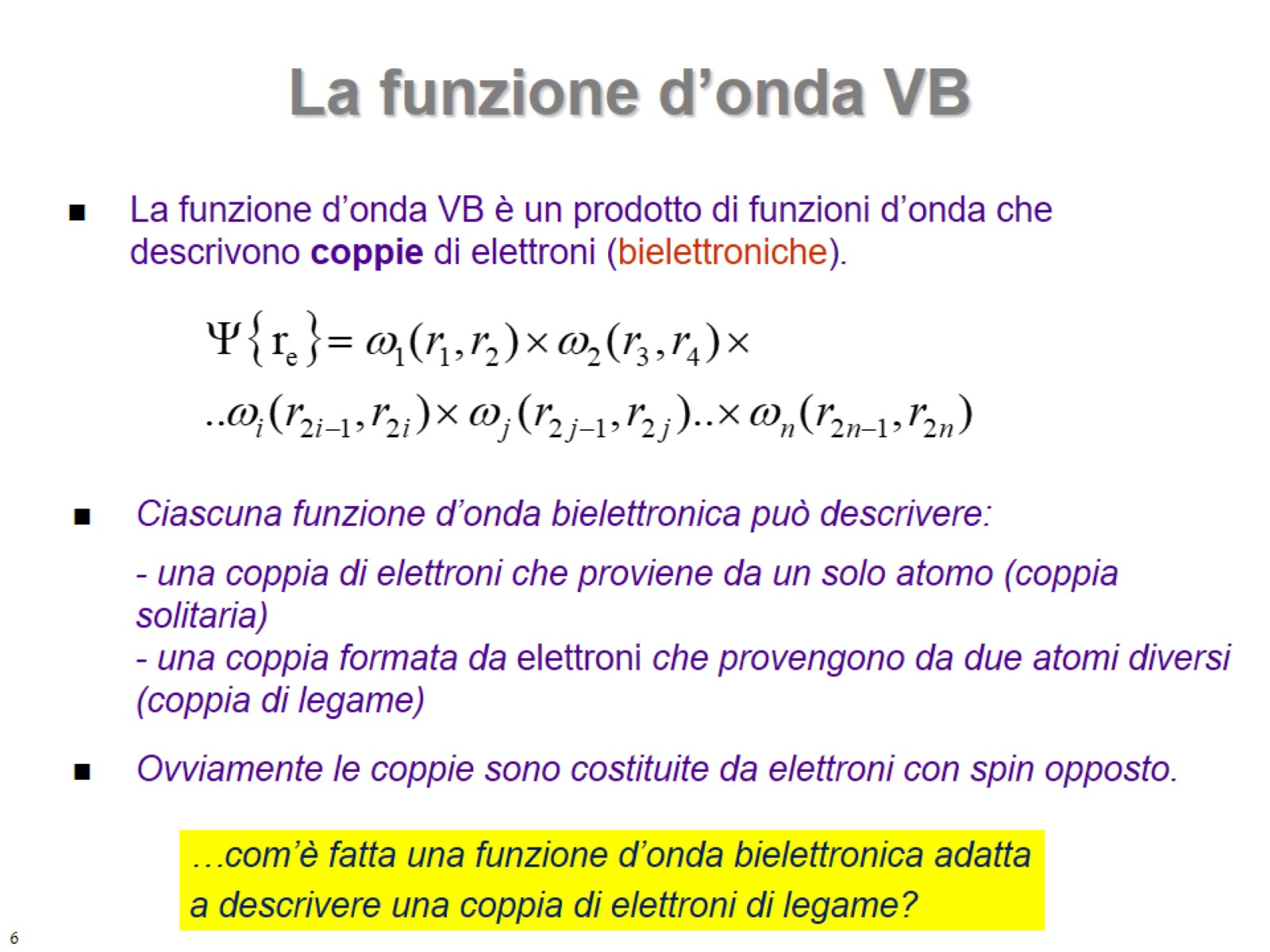 La funzione d’onda VB
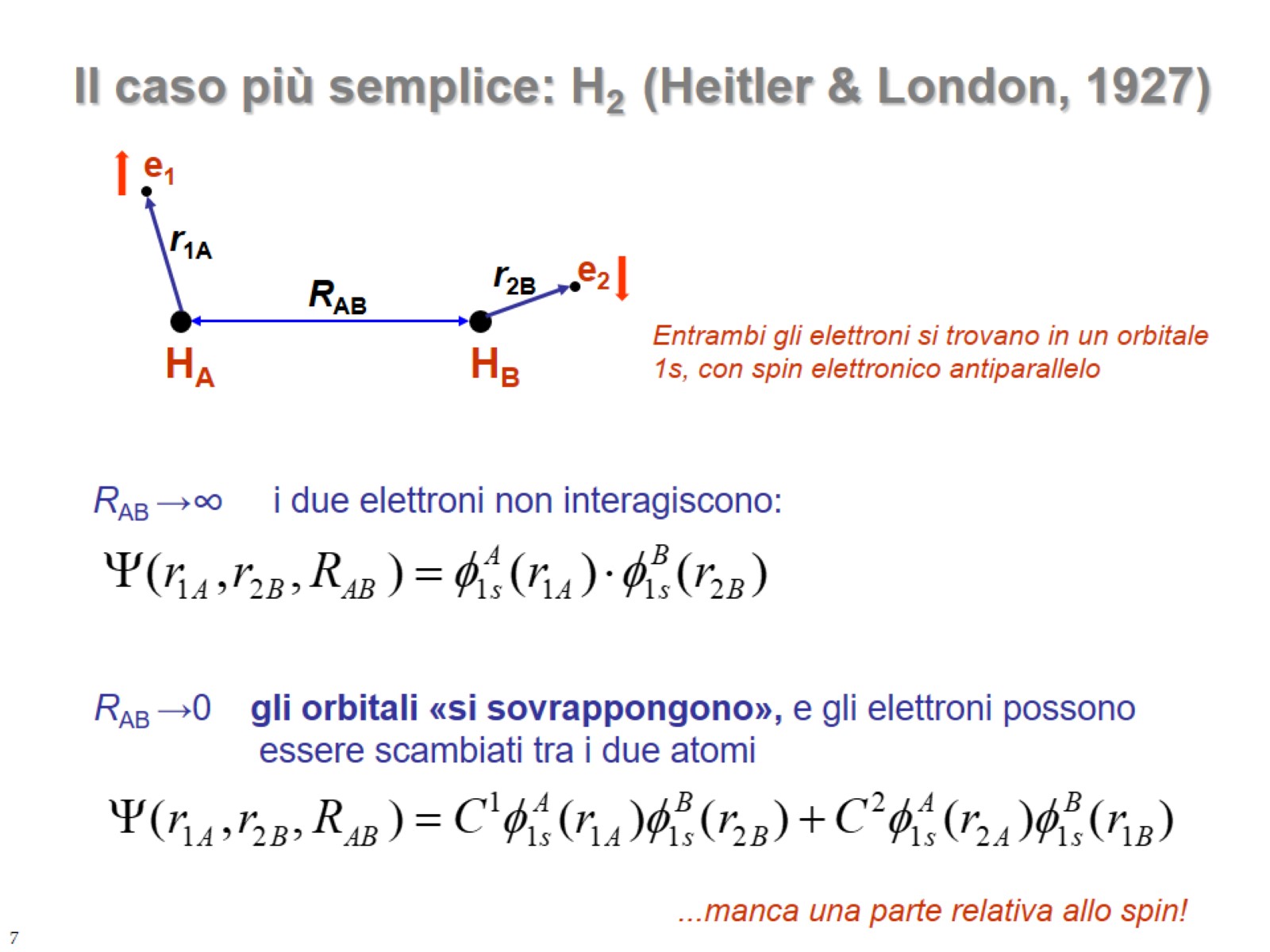 Il caso più semplice: H2  (Heitler & London, 1927)
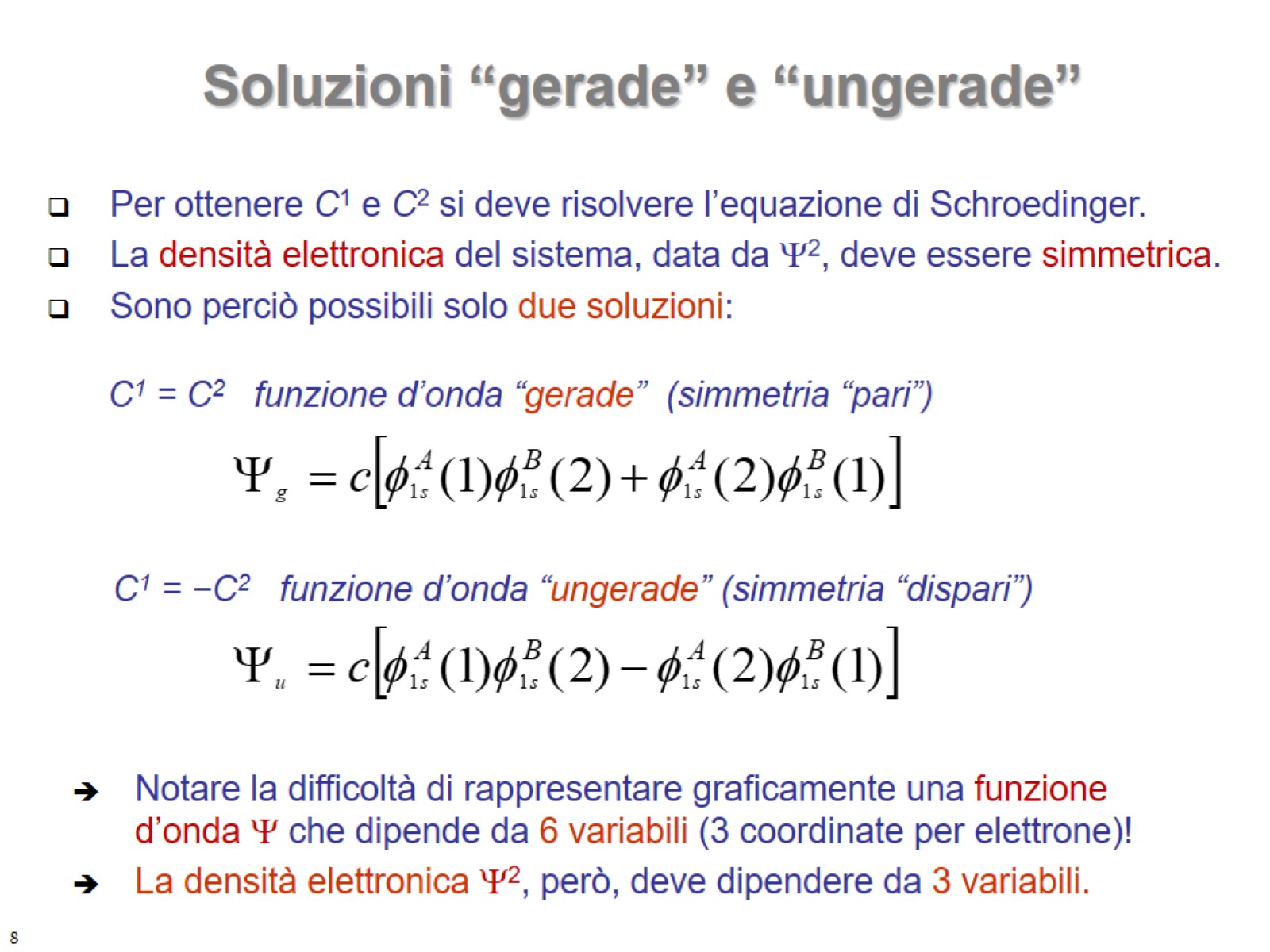 Soluzioni “gerade” e “ungerade”
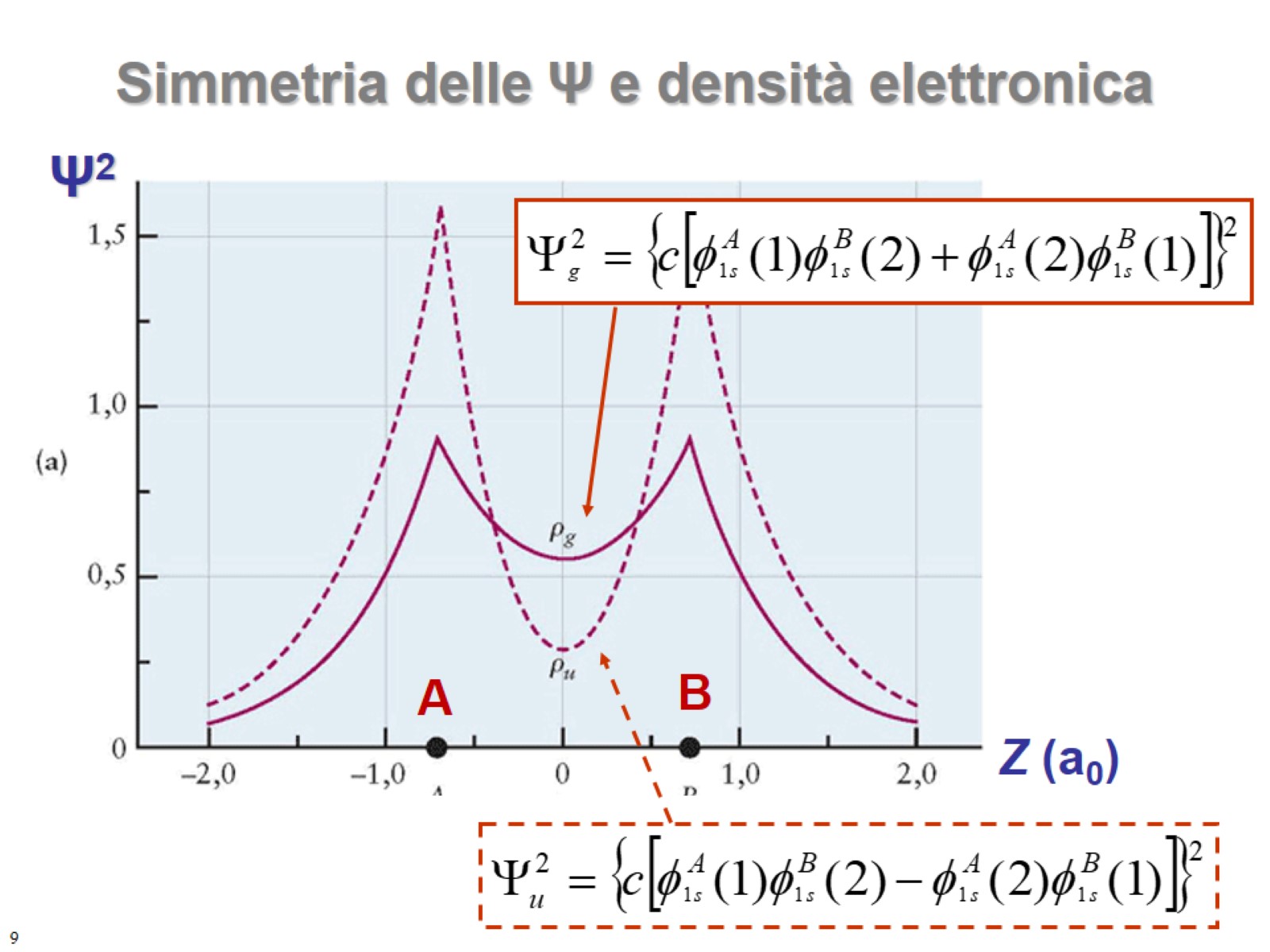 Simmetria delle Ψ e densità elettronica
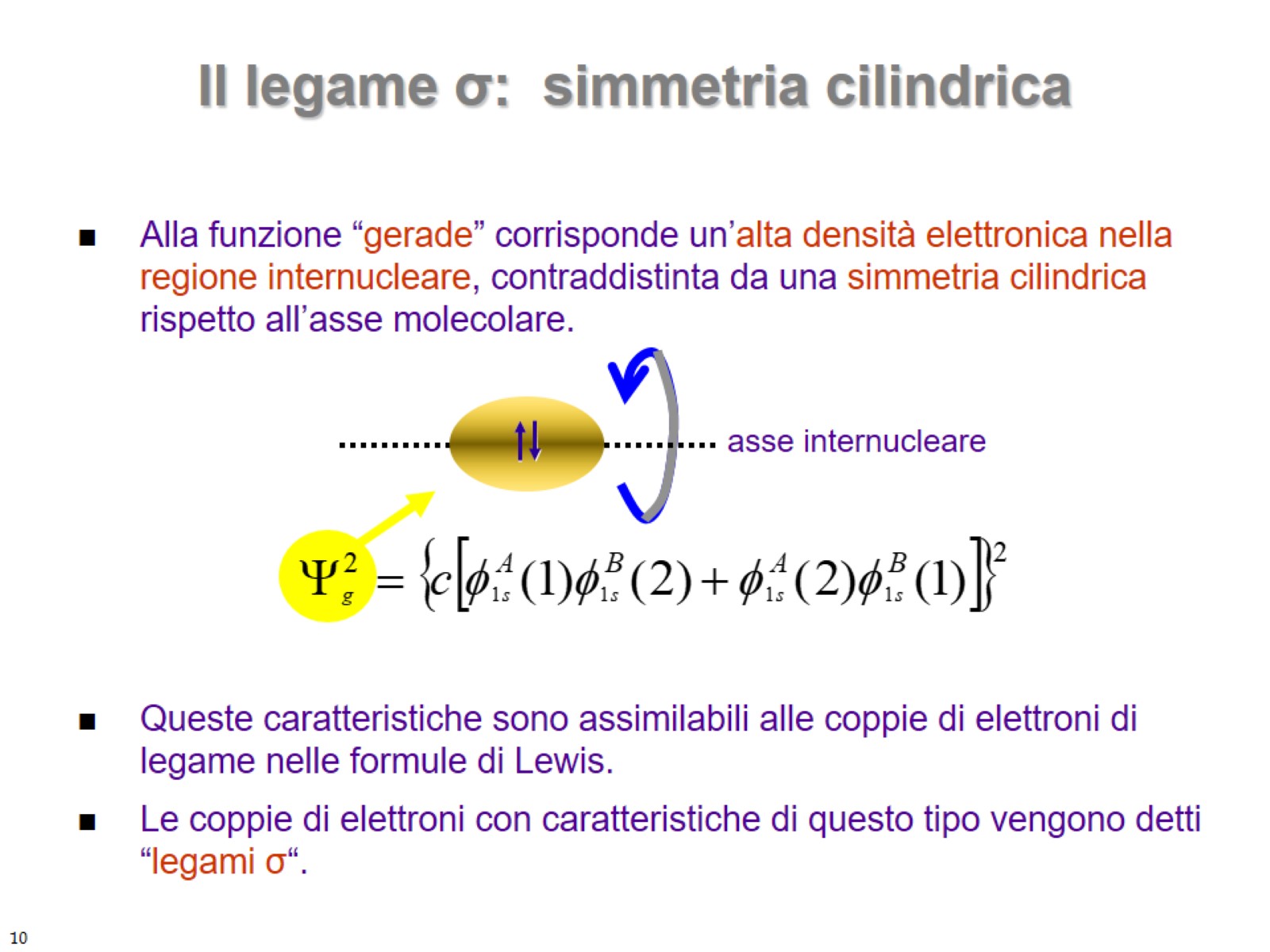 Il legame σ:  simmetria cilindrica
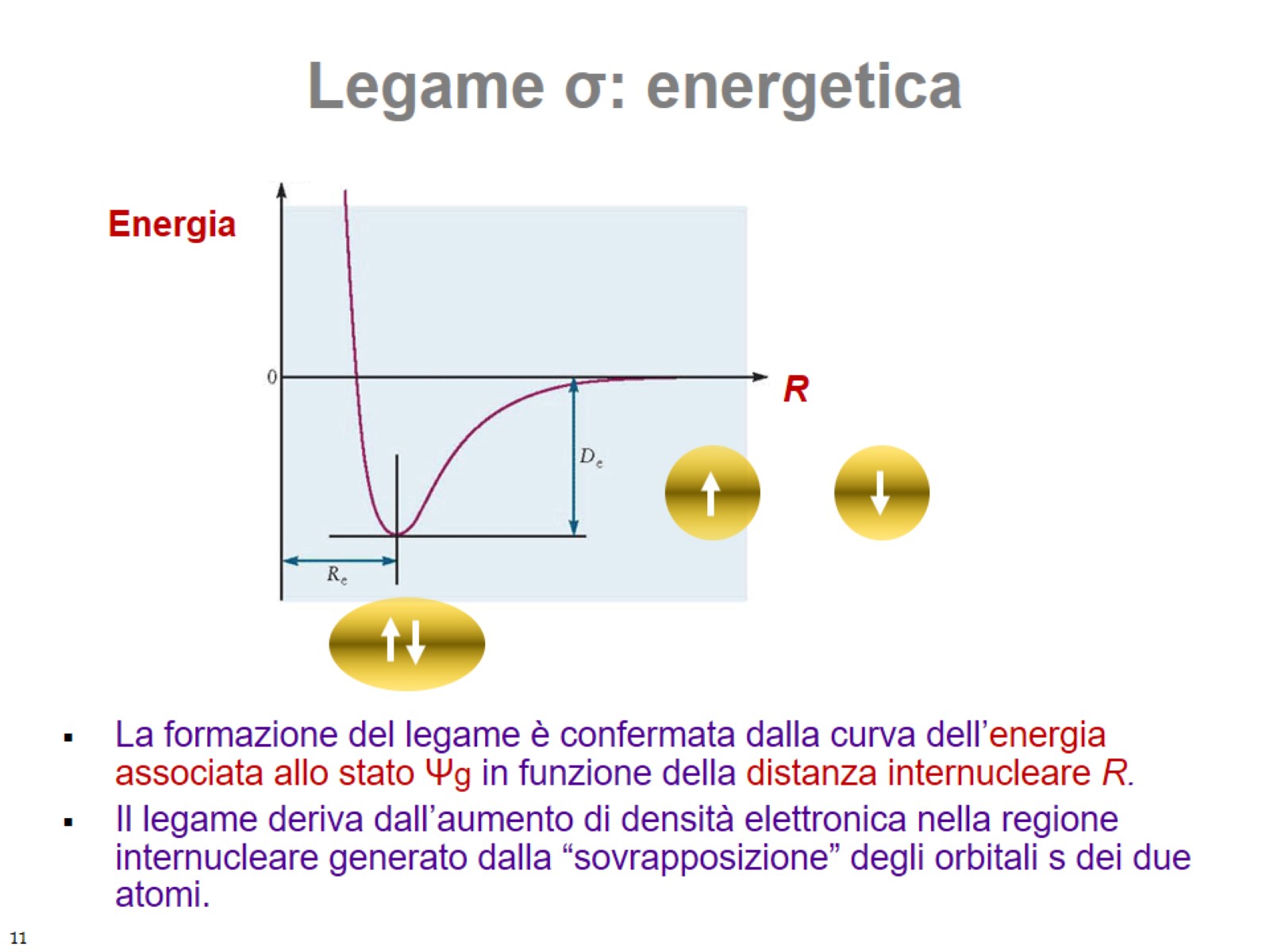 Legame σ: energetica
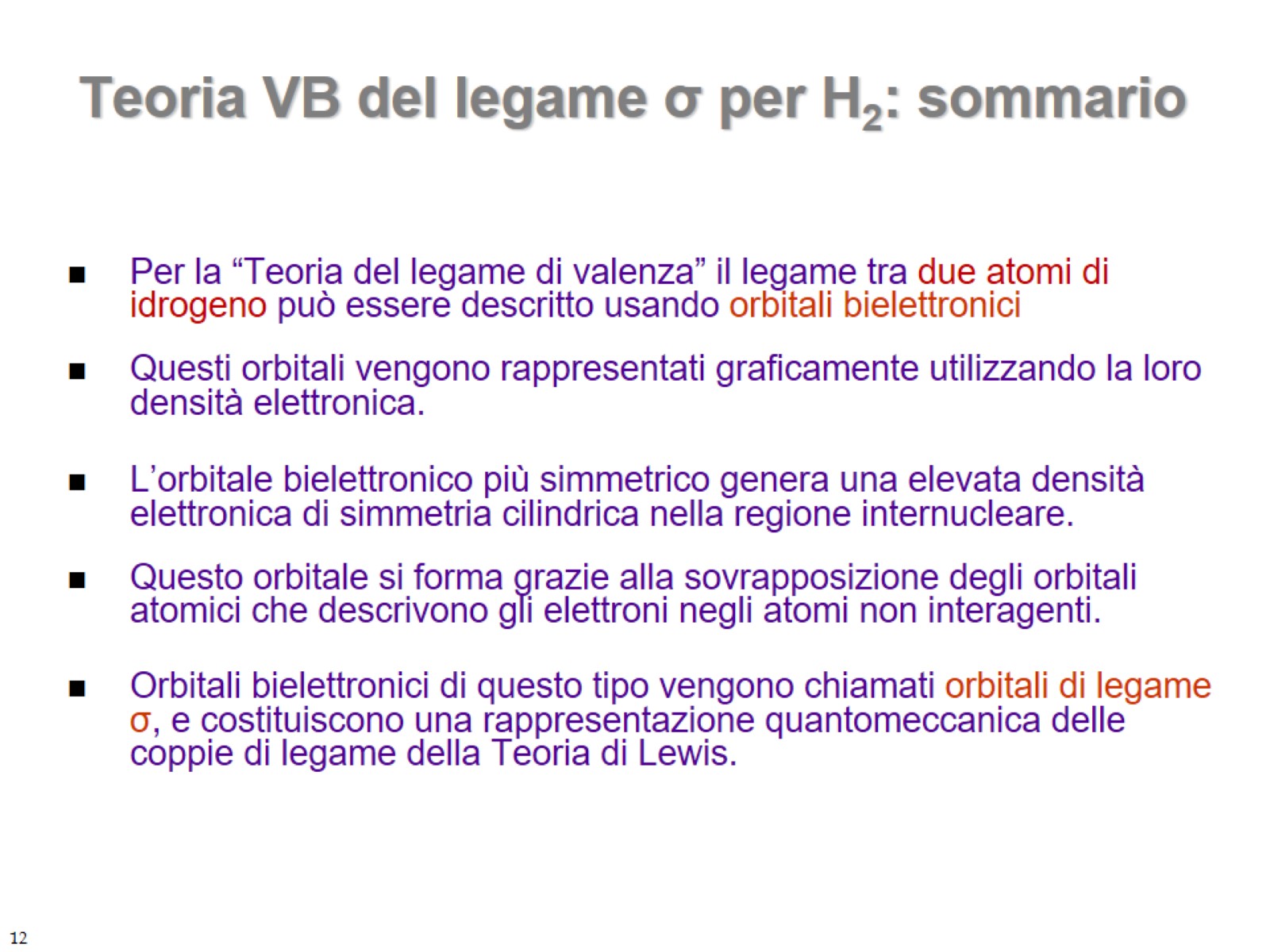 Teoria VB del legame σ per H2: sommario
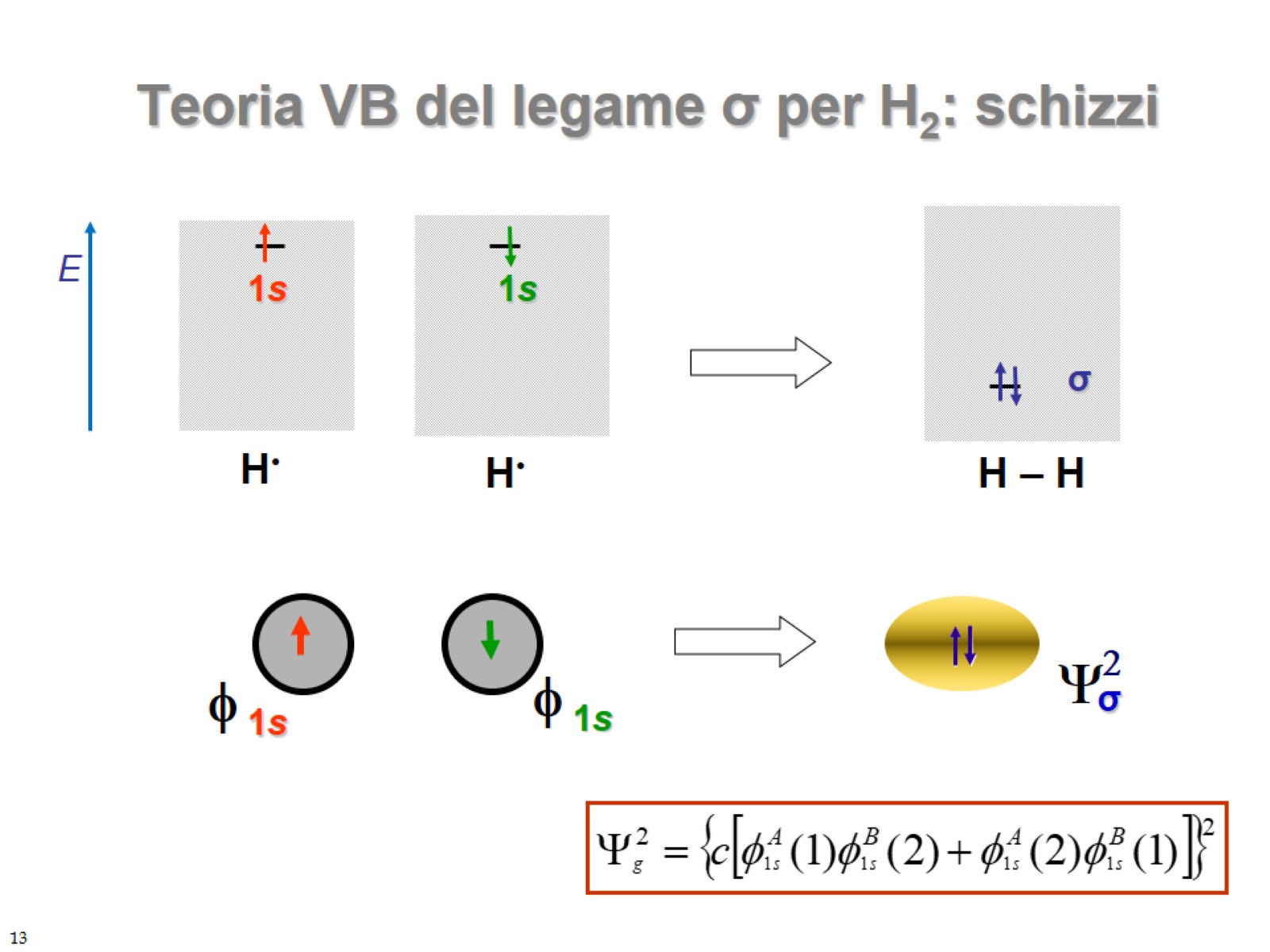 Teoria VB del legame σ per H2: schizzi
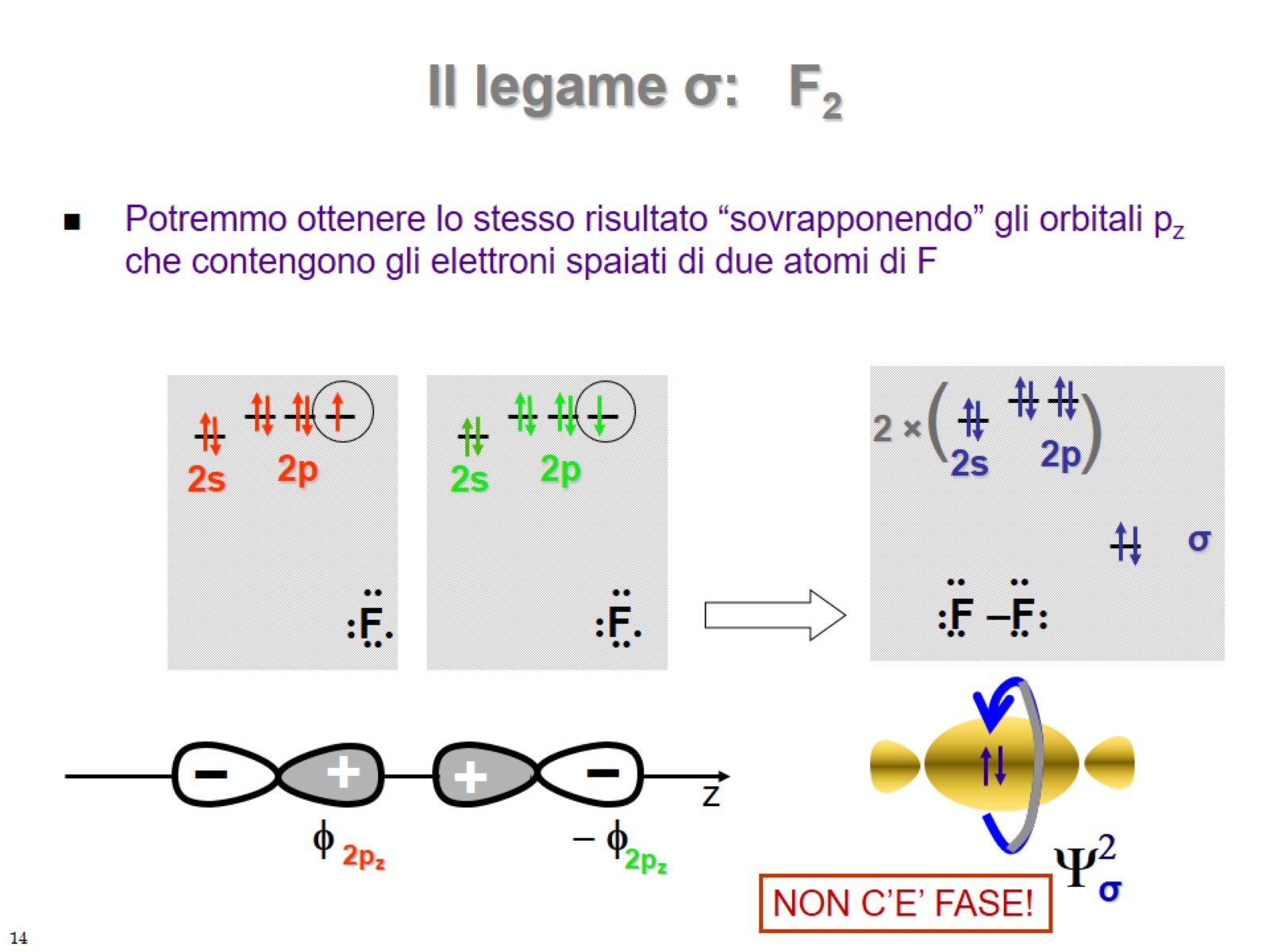 Il legame σ:   F2
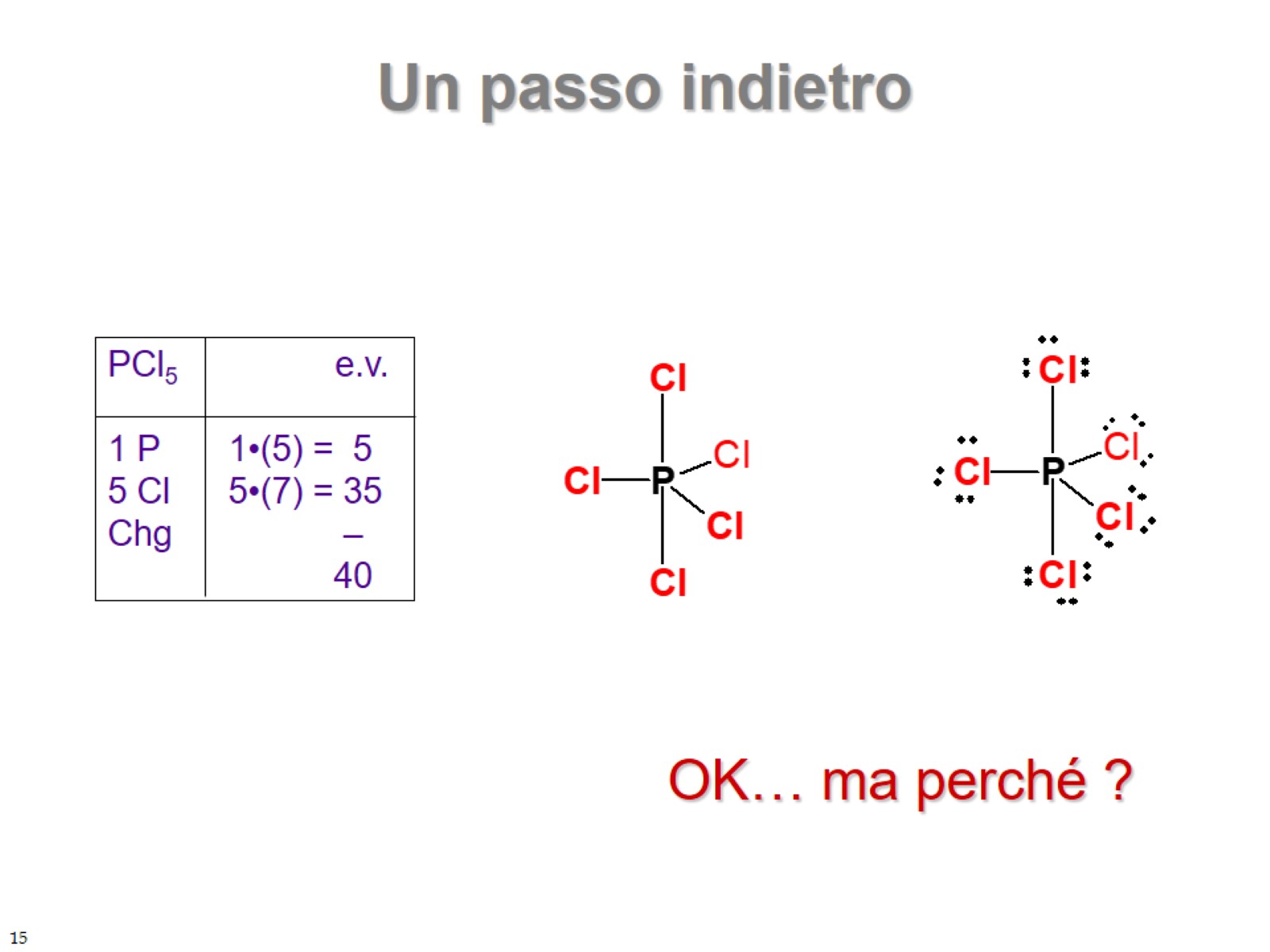 Un passo indietro
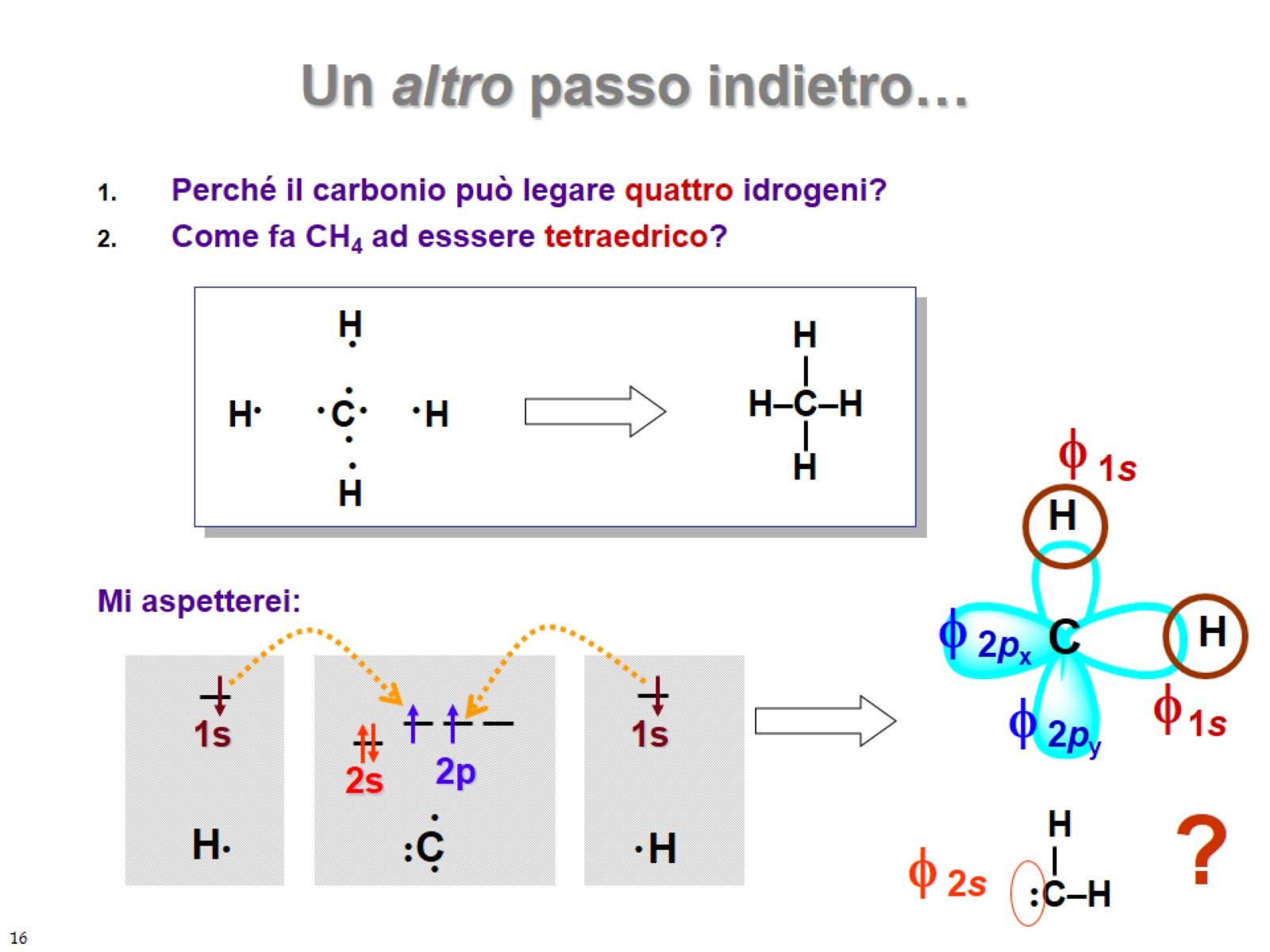 Un altro passo indietro…
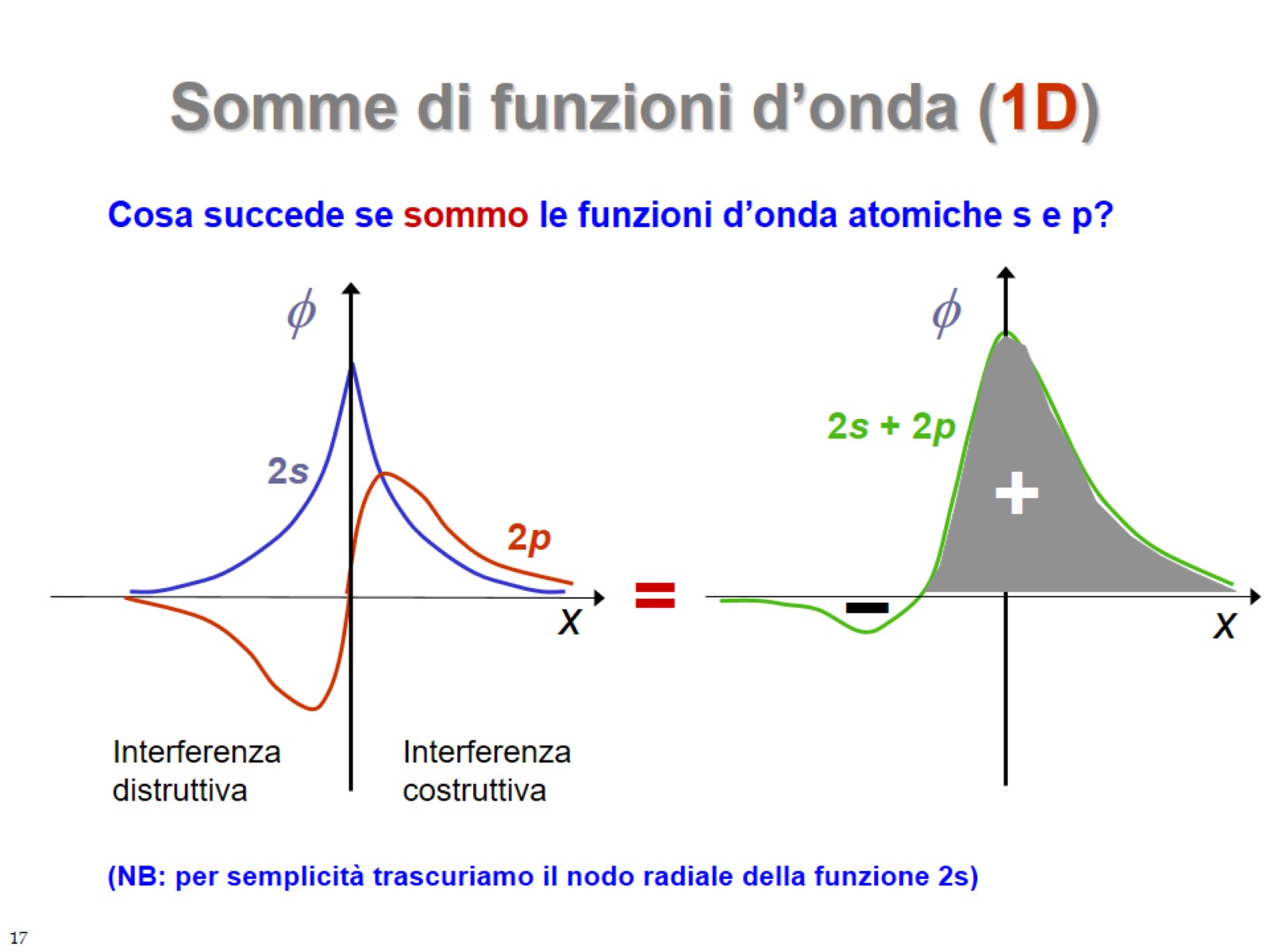 Somme di funzioni d’onda (1D)
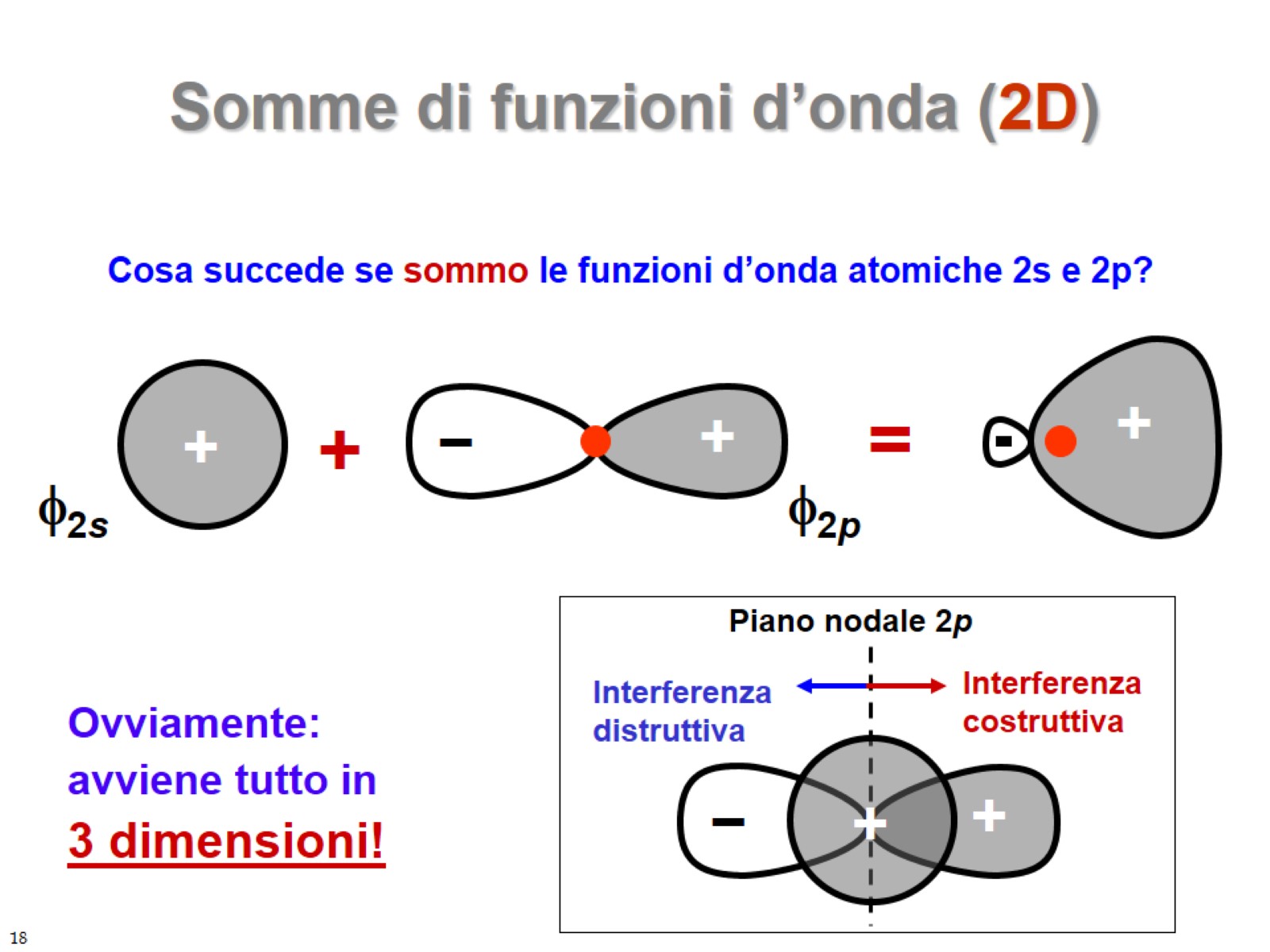 Somme di funzioni d’onda (2D)
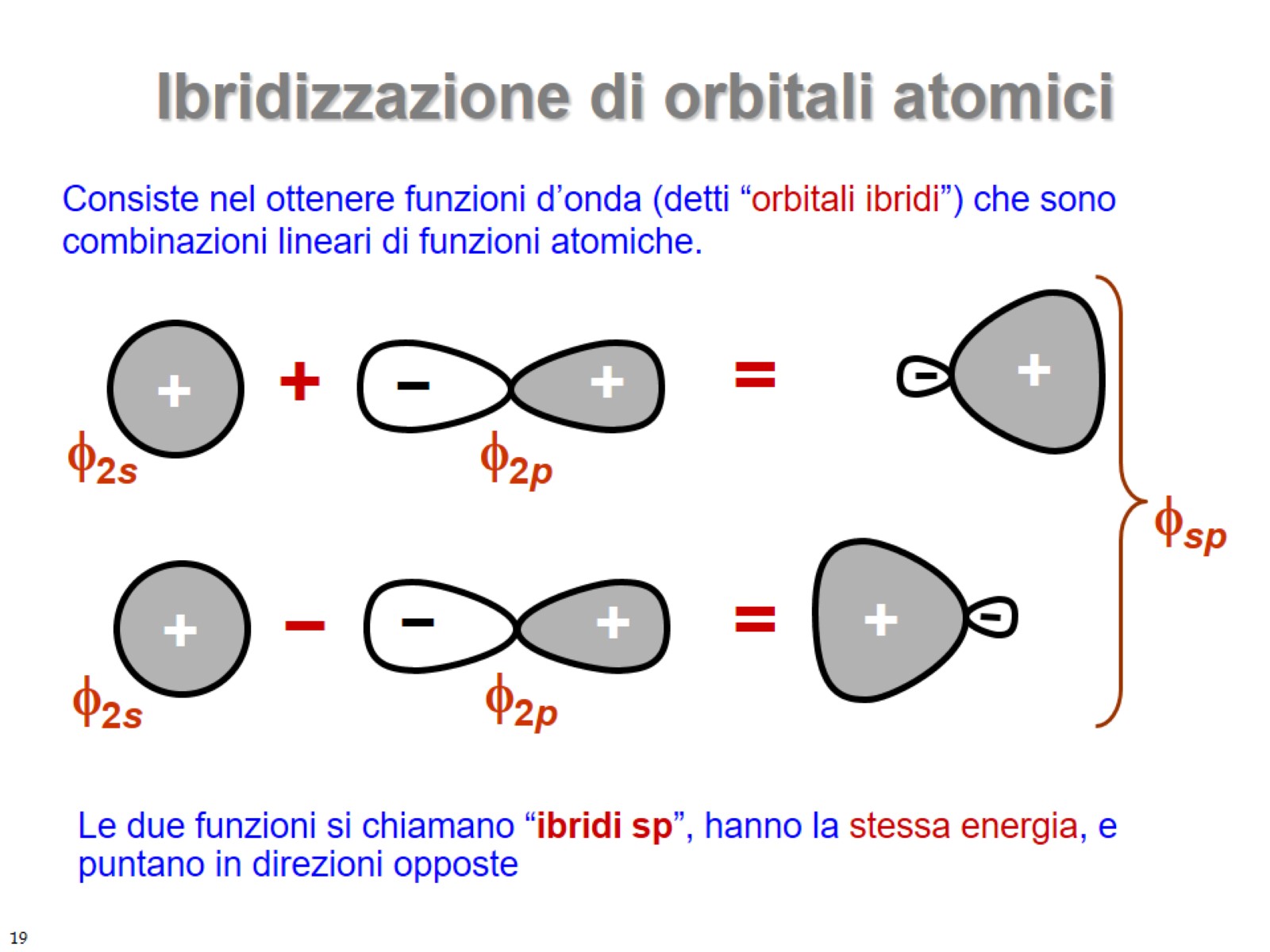 Ibridizzazione di orbitali atomici
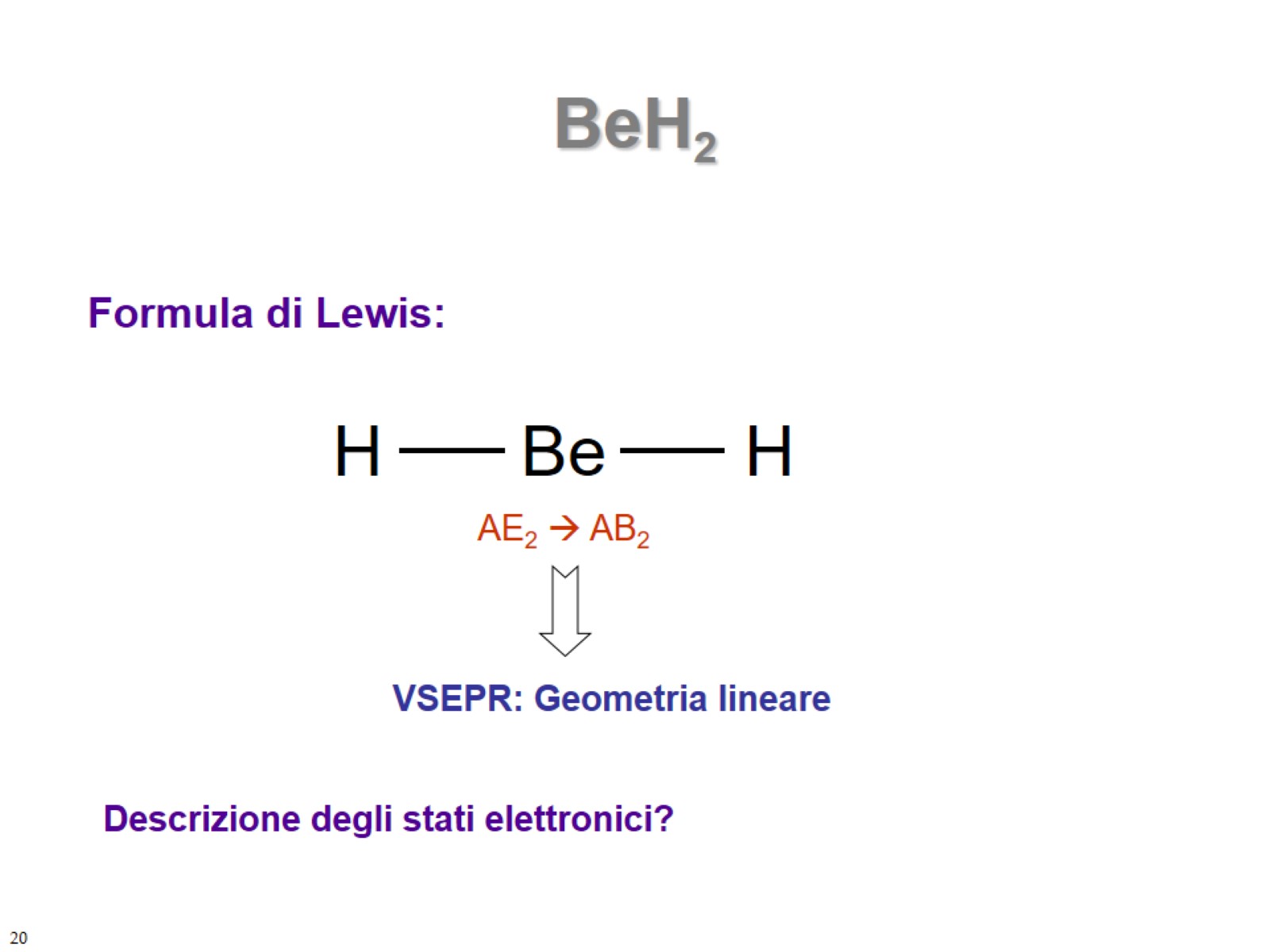 BeH2
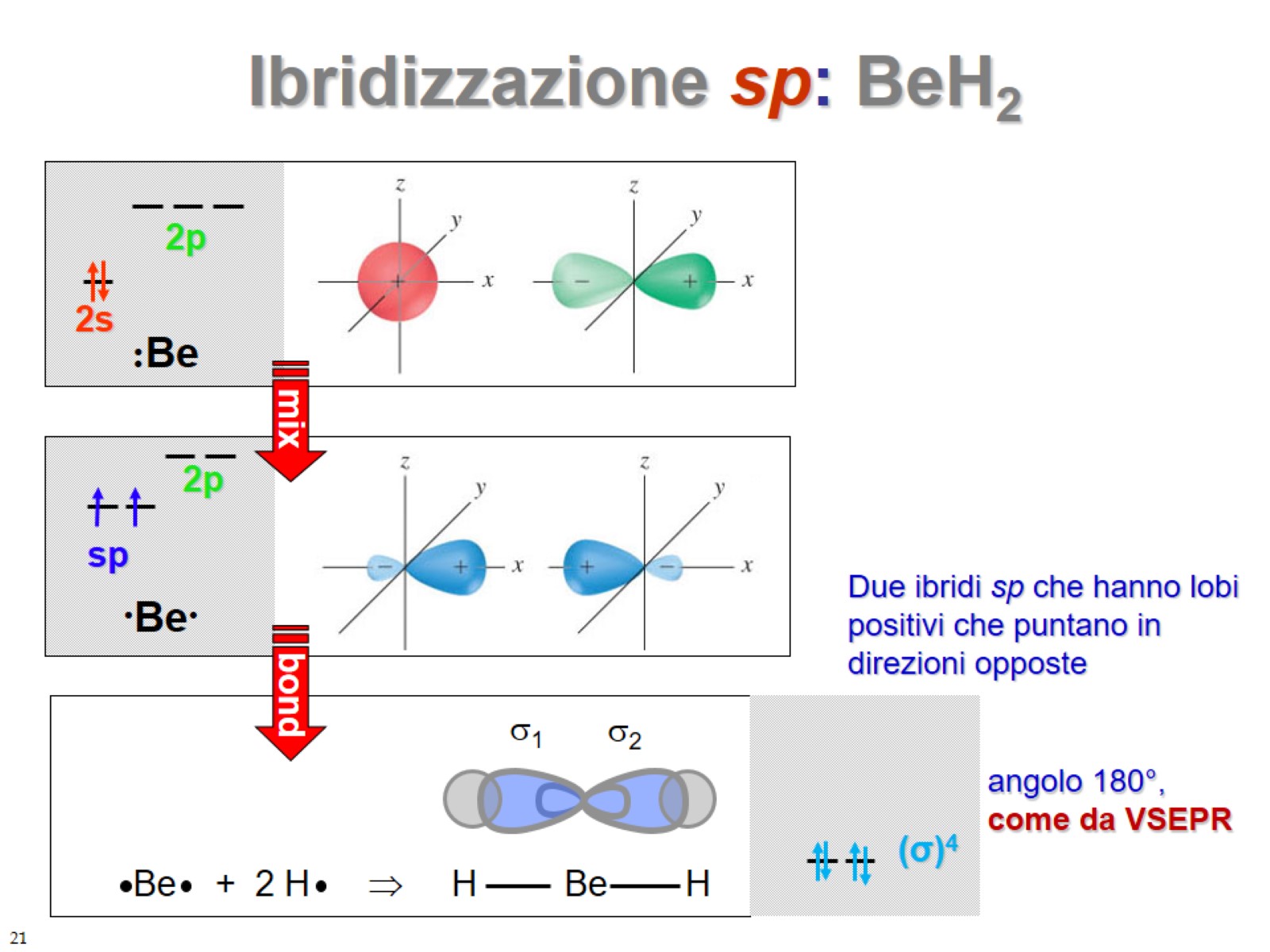 Ibridizzazione sp: BeH2
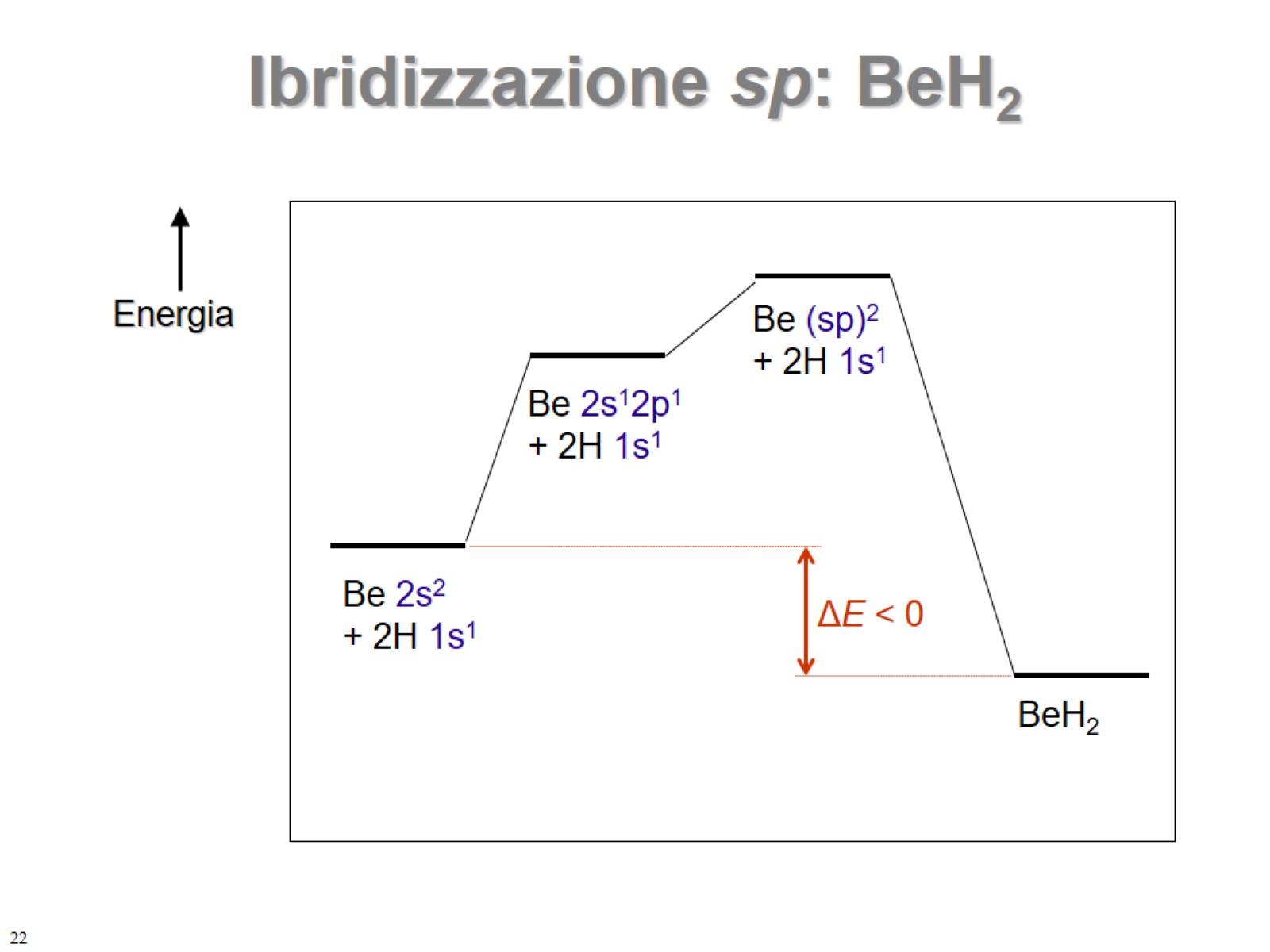 Ibridizzazione sp: BeH2
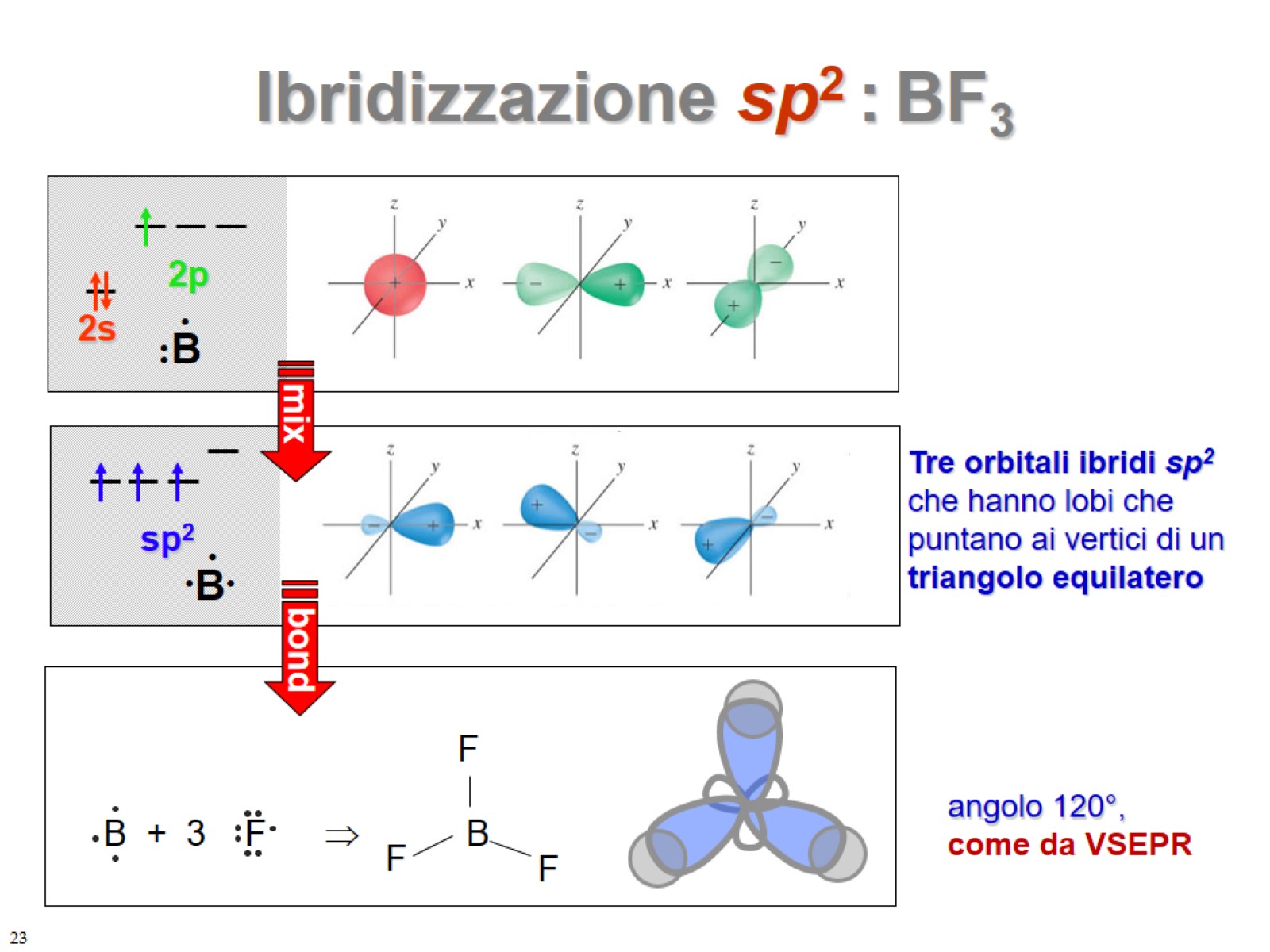 Ibridizzazione sp2 : BF3
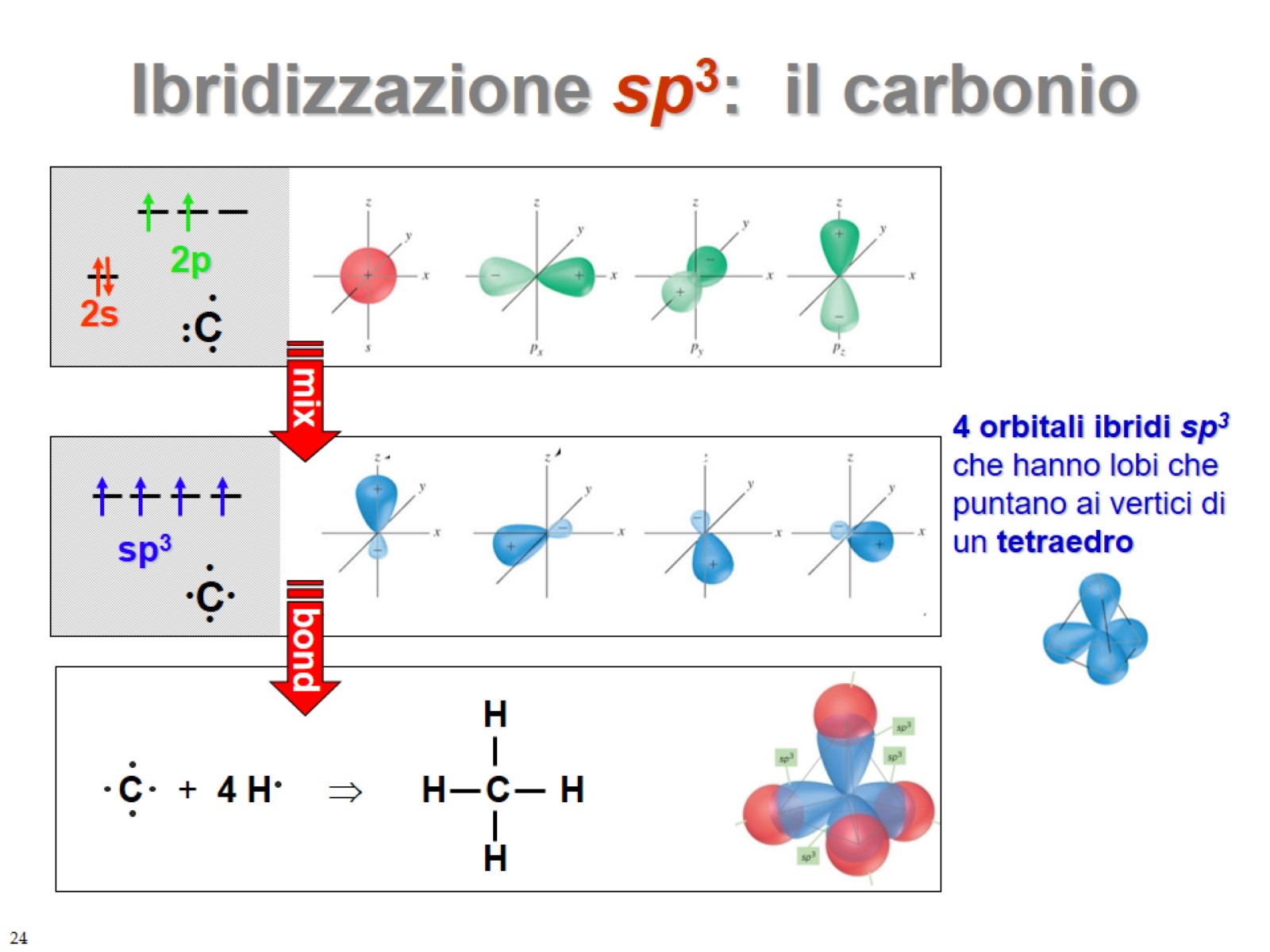 Ibridizzazione sp3:  il carbonio
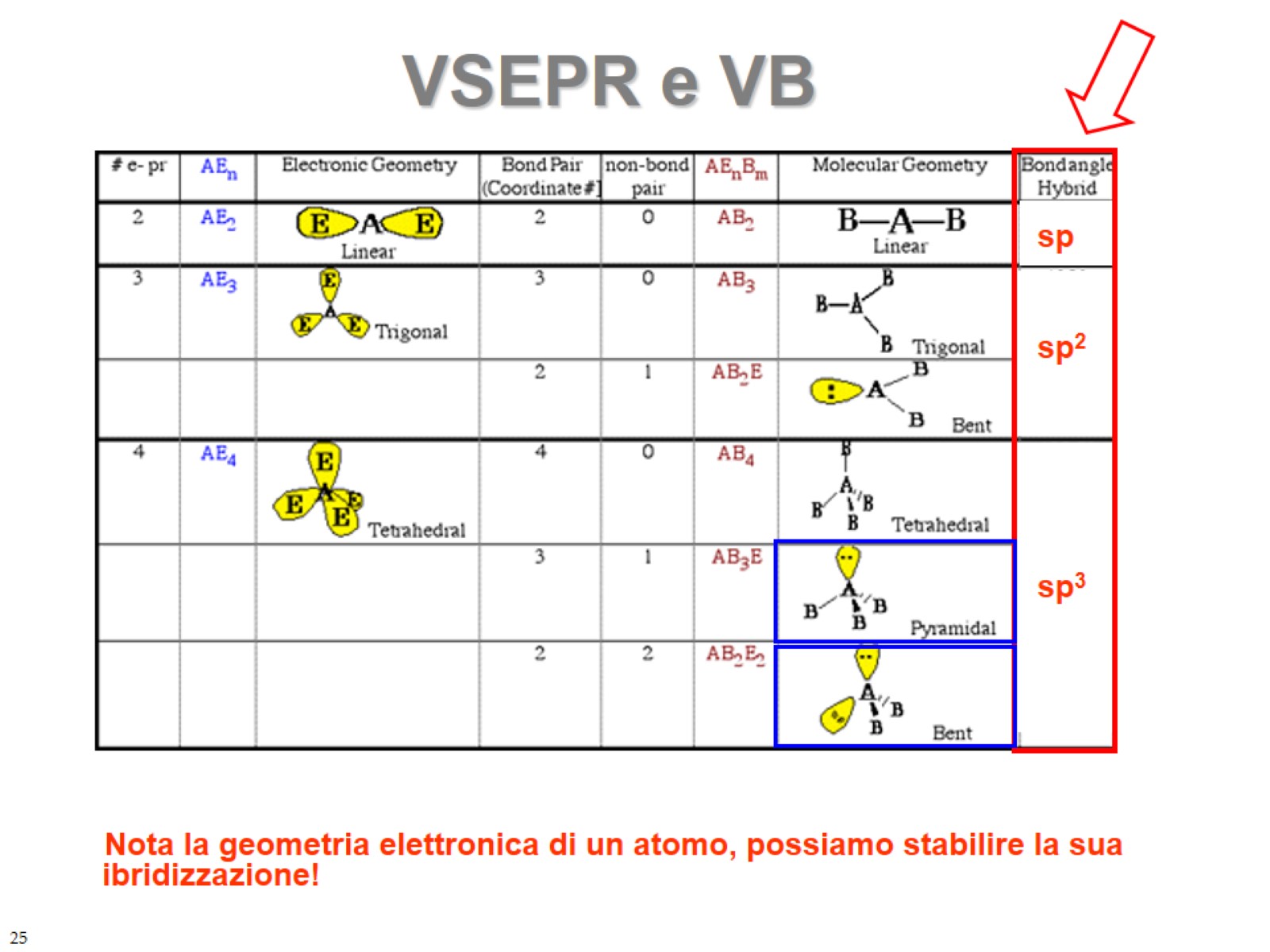 VSEPR e VB
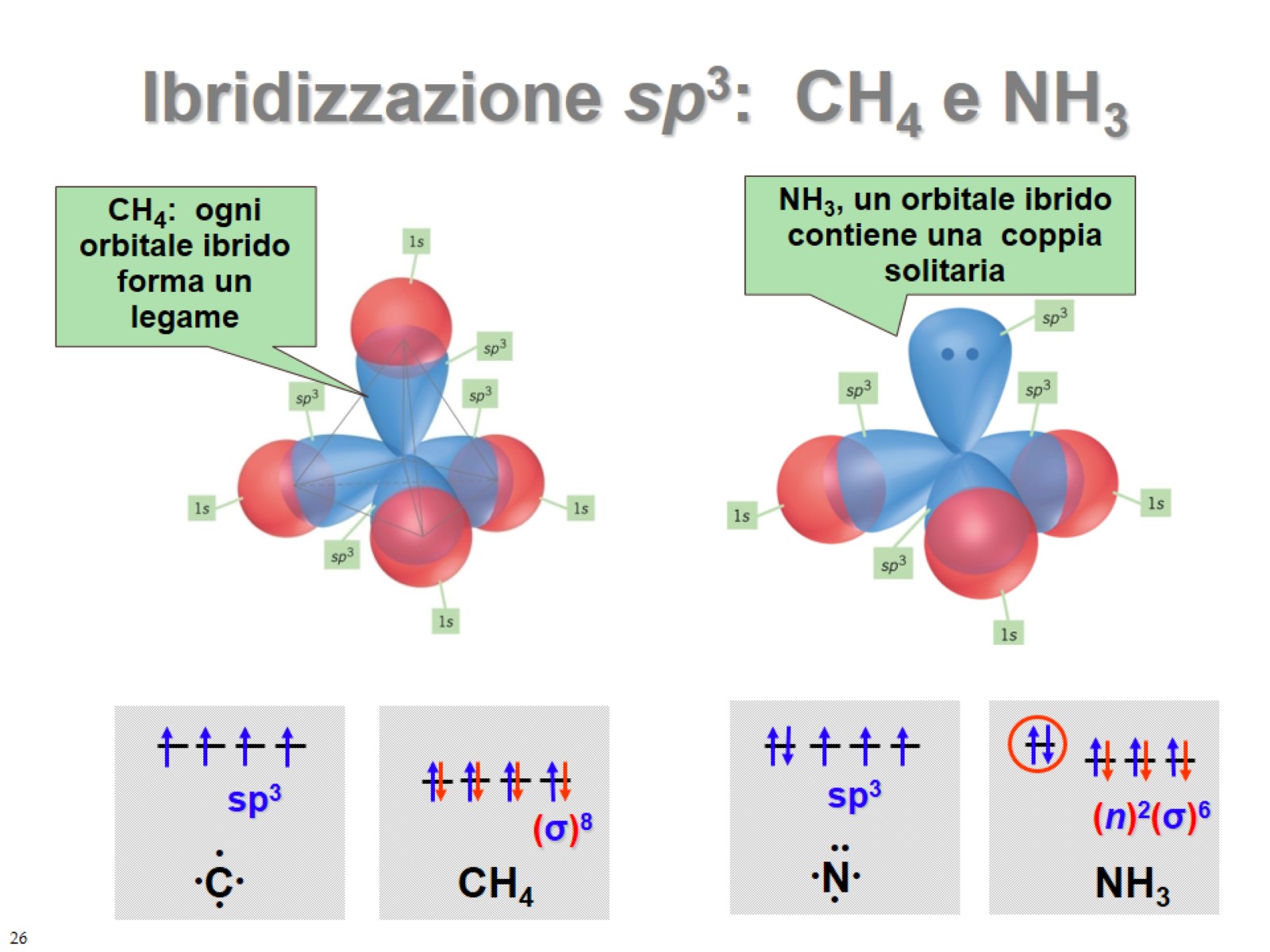 Ibridizzazione sp3:  CH4 e NH3
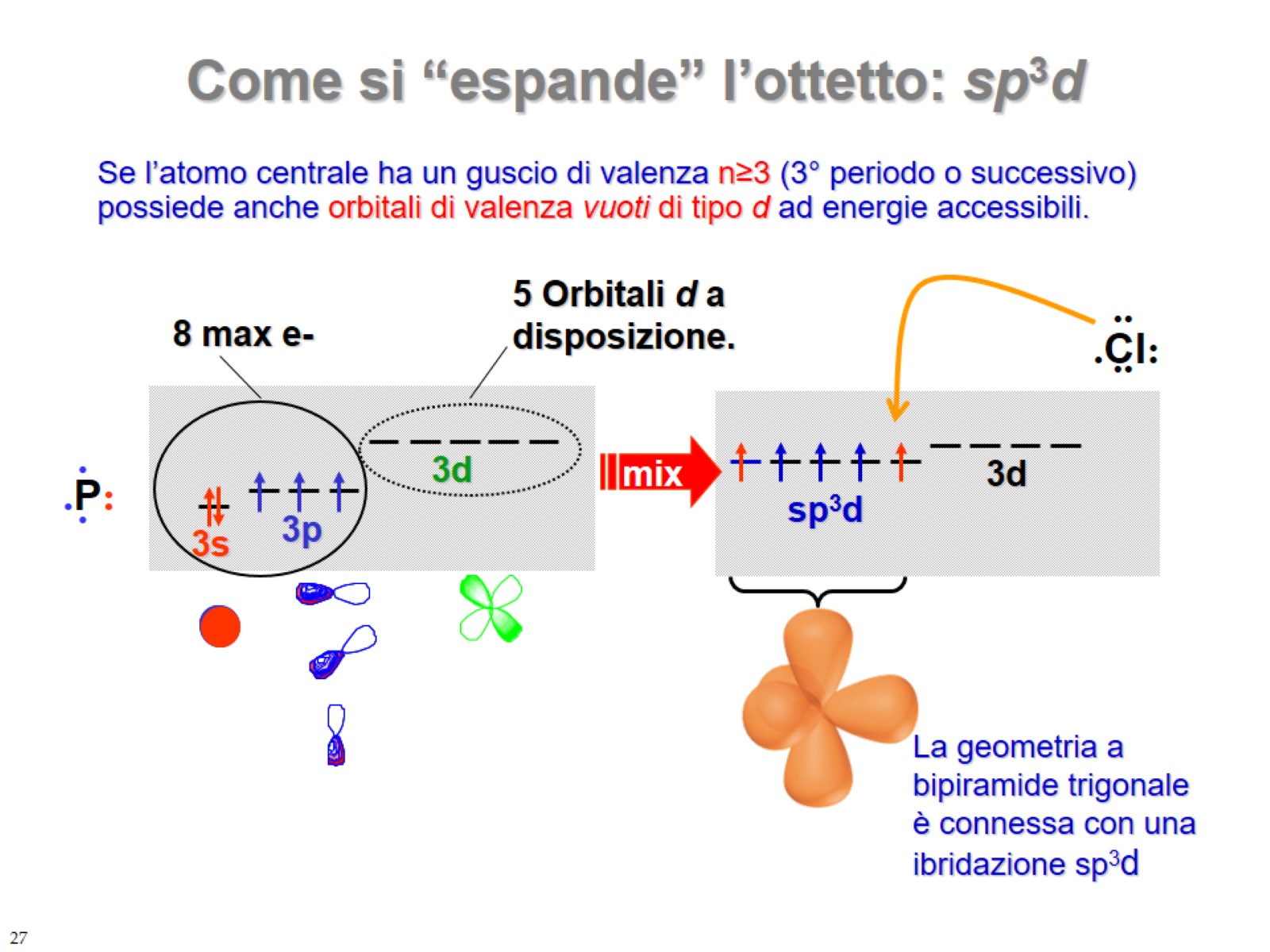 Come si “espande” l’ottetto: sp3d
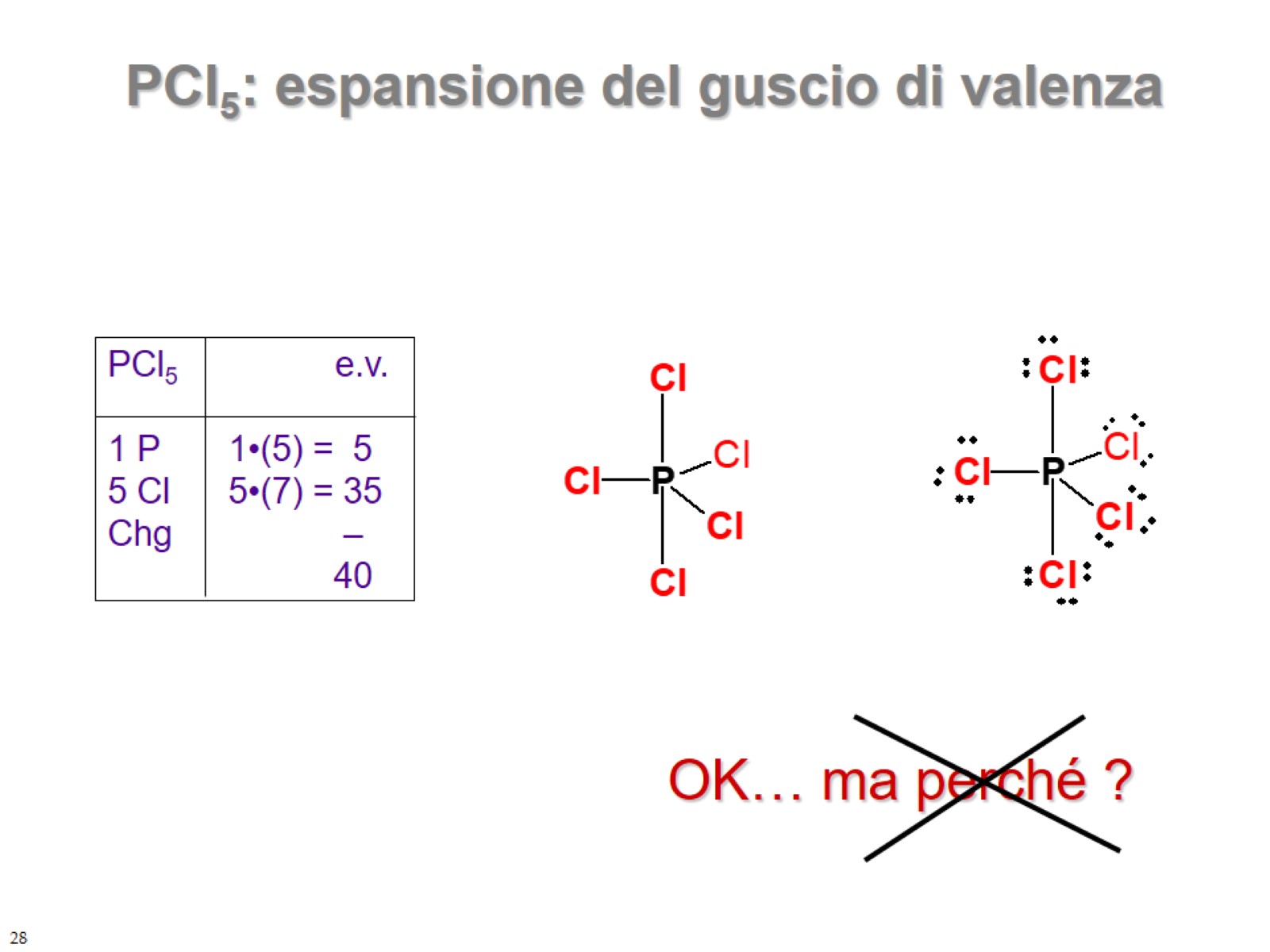 PCl5: espansione del guscio di valenza
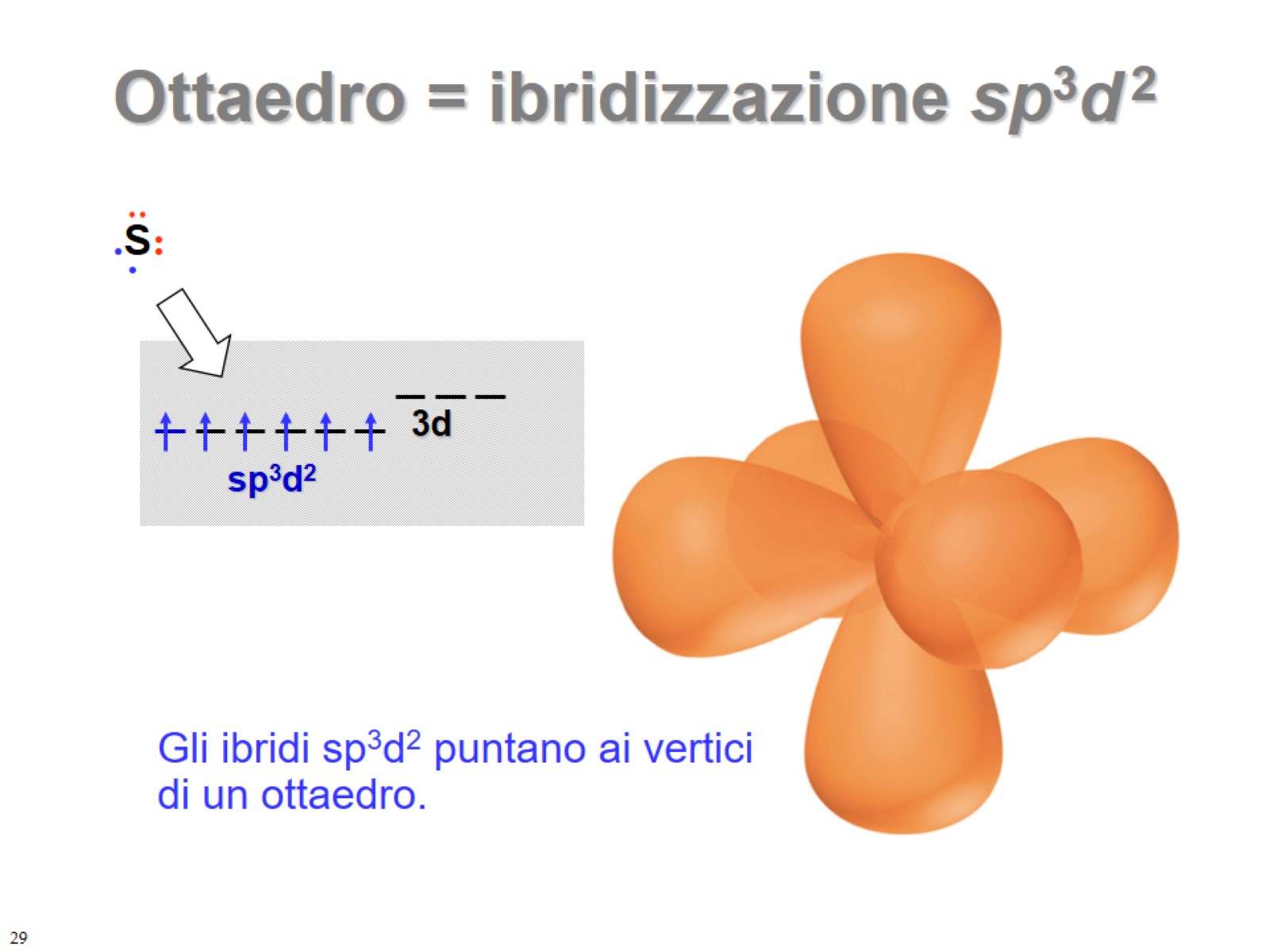 Ottaedro = ibridizzazione sp3d 2
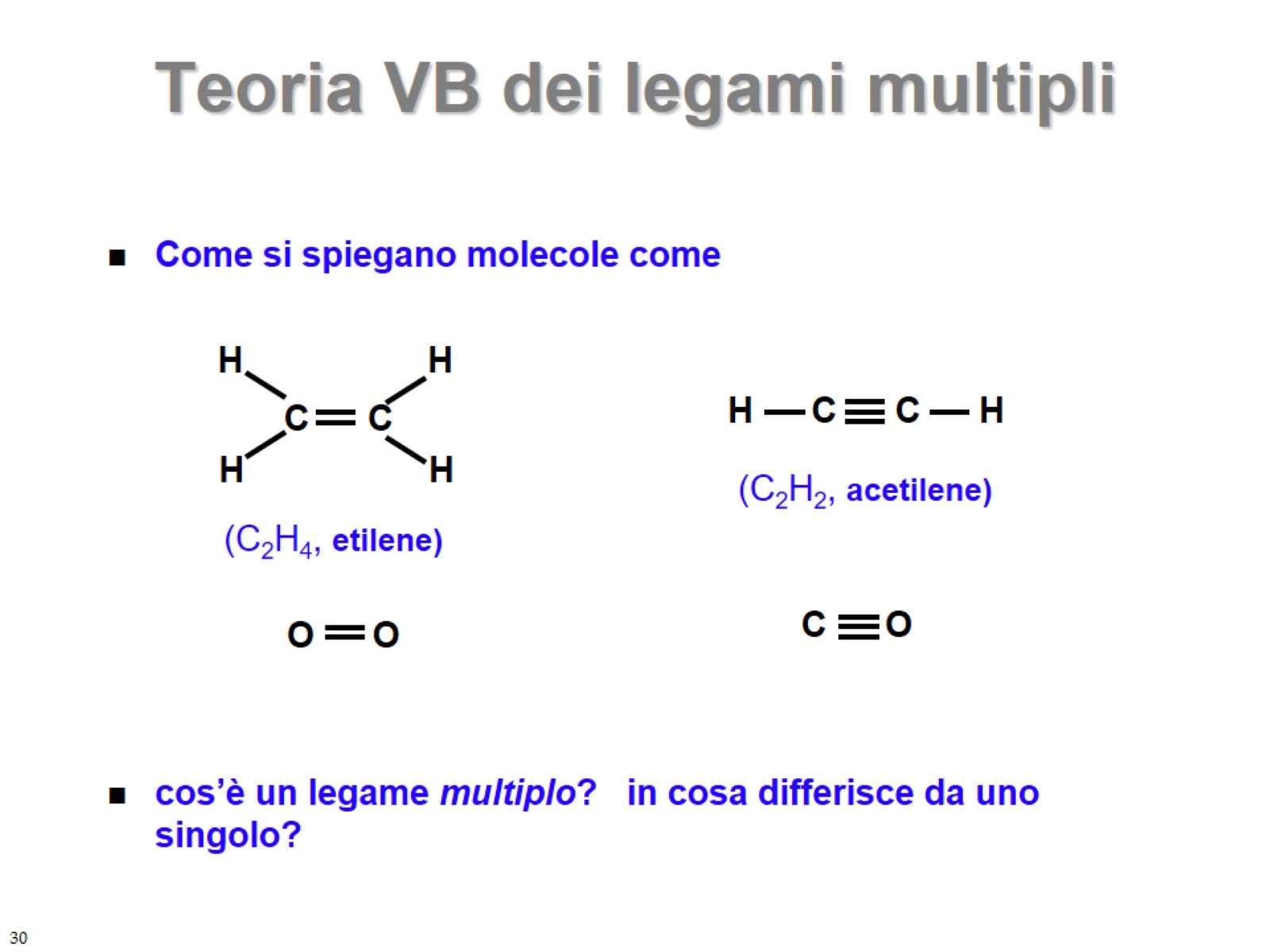 Teoria VB dei legami multipli
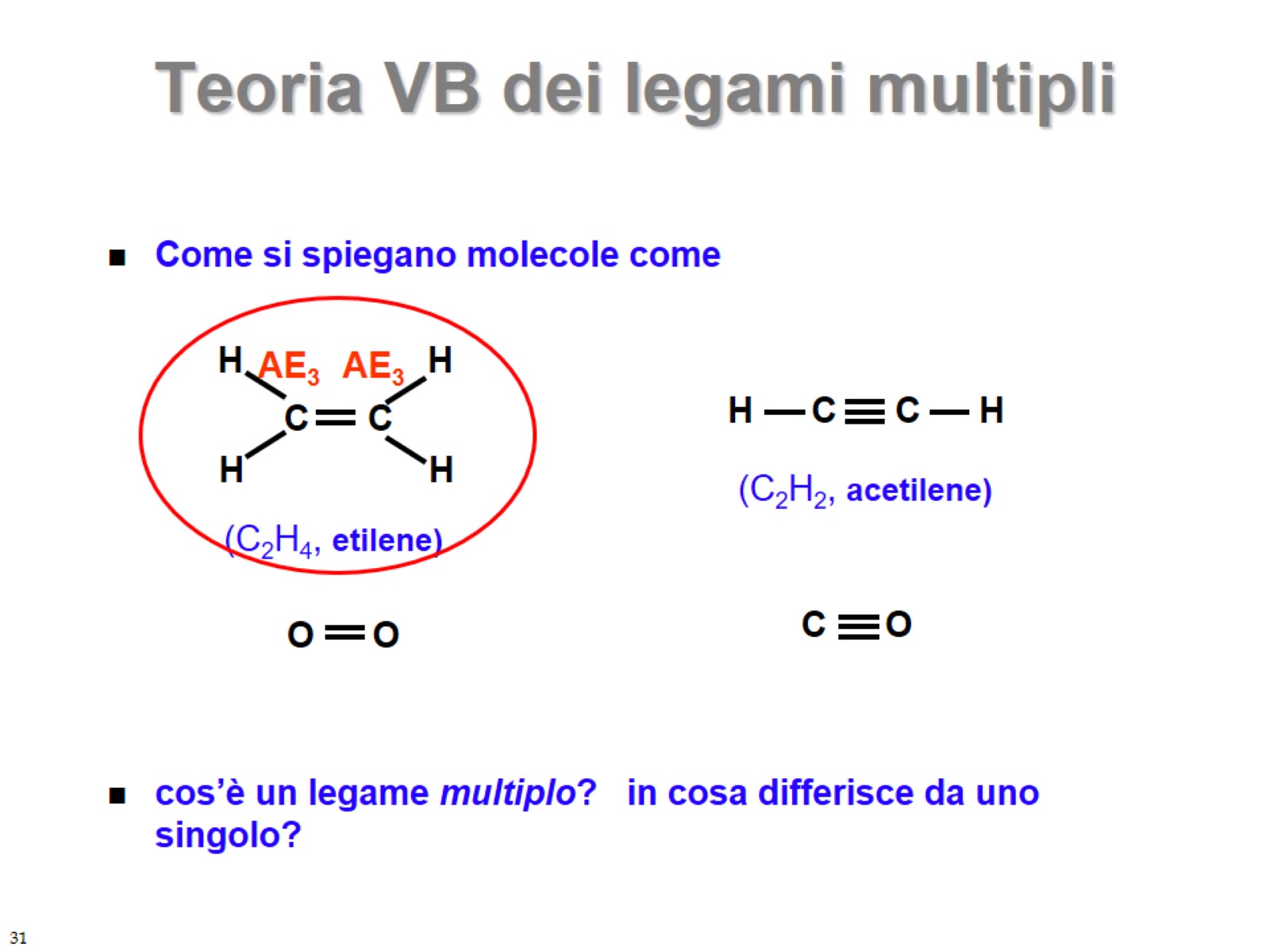 Teoria VB dei legami multipli
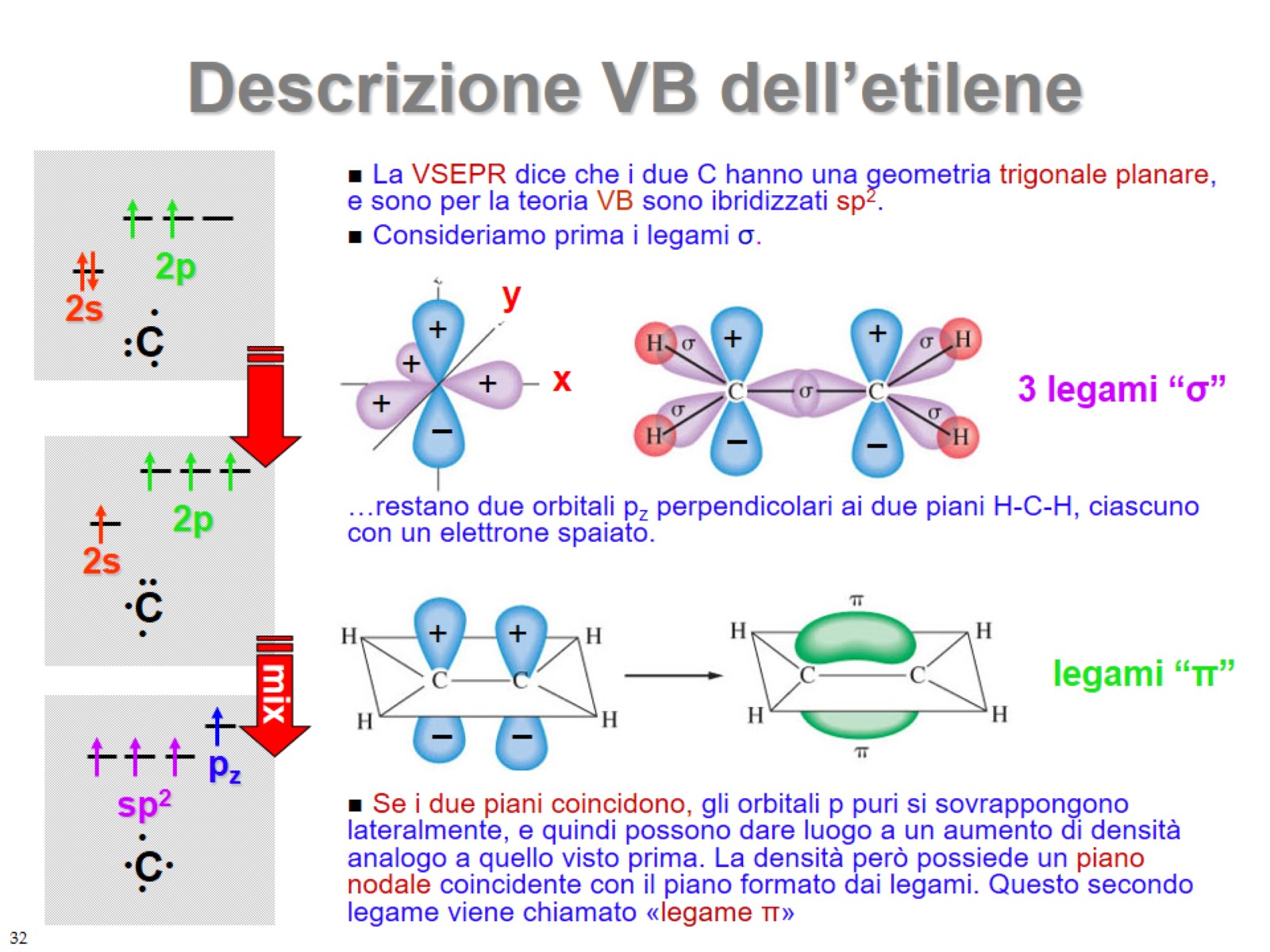 Descrizione VB dell’etilene
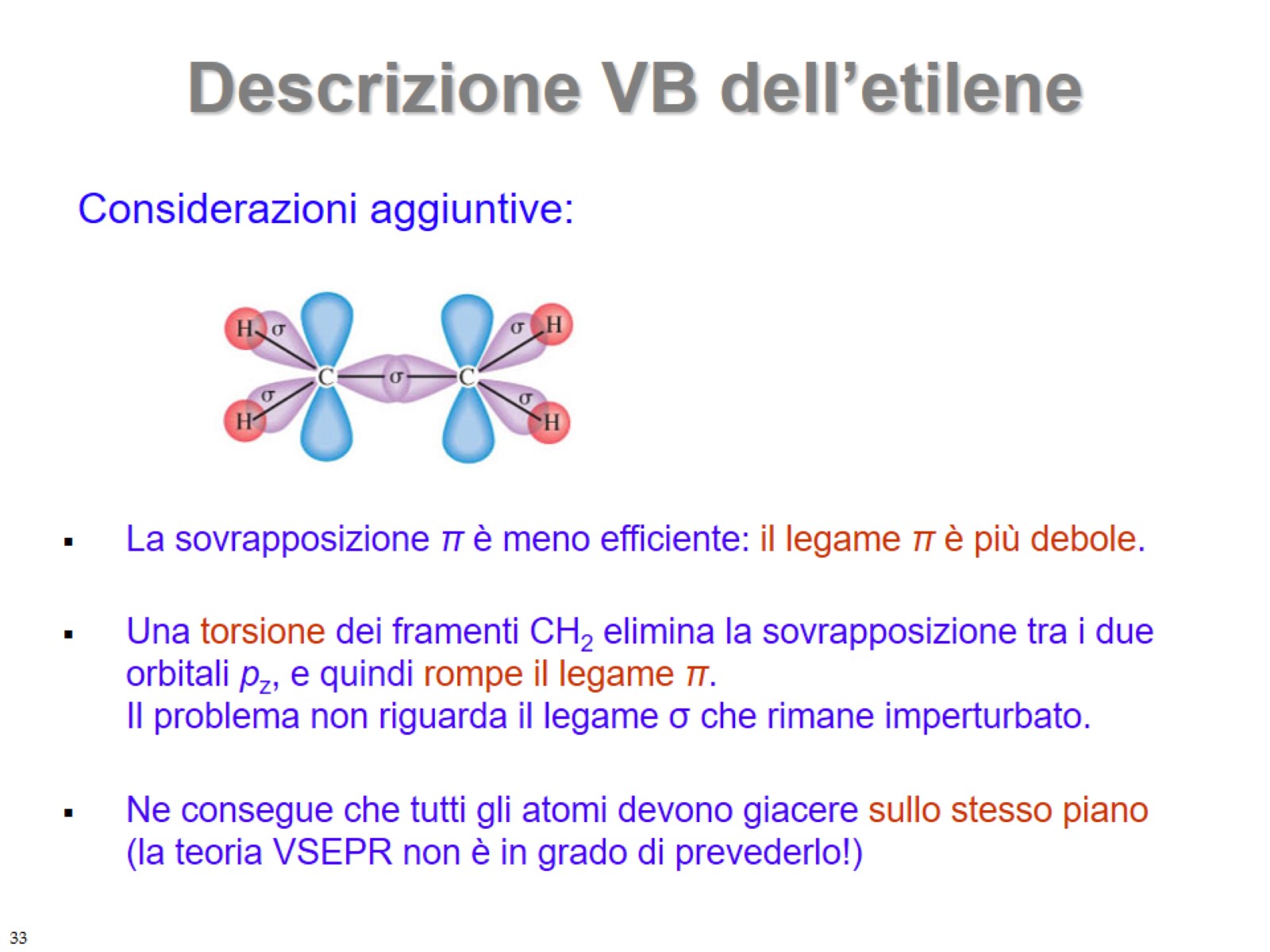 Descrizione VB dell’etilene
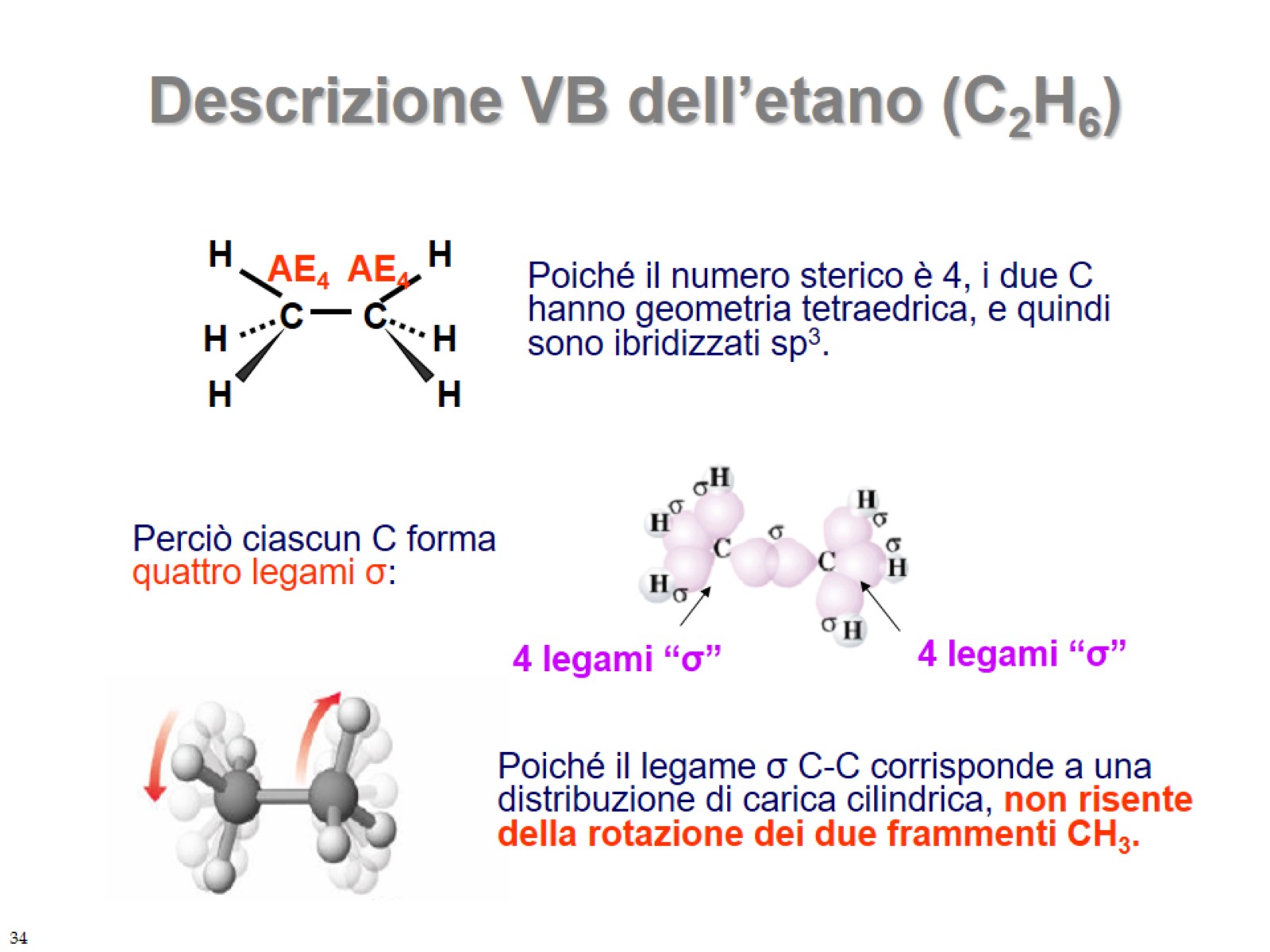 Descrizione VB dell’etano (C2H6)
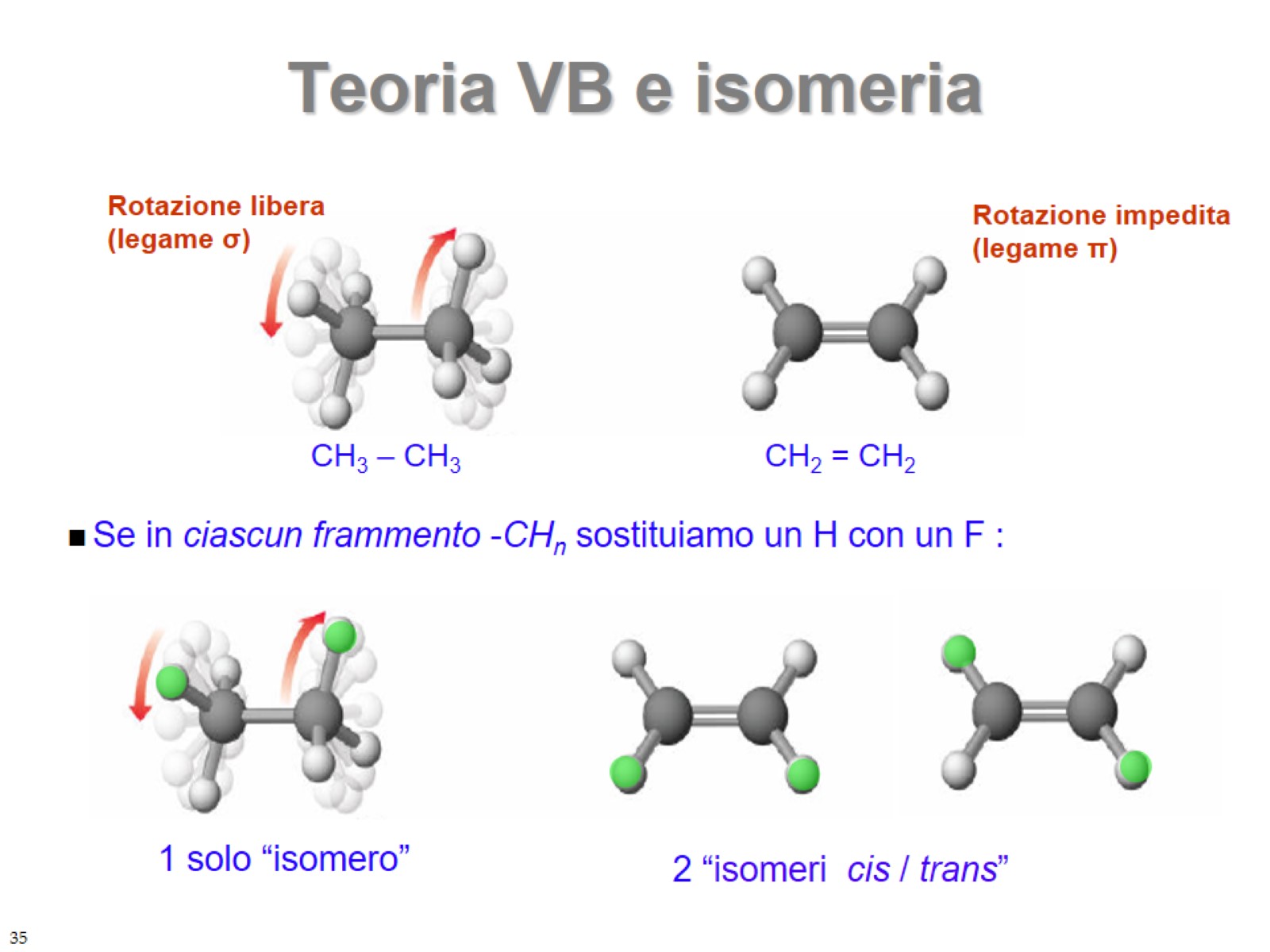 Teoria VB e isomeria
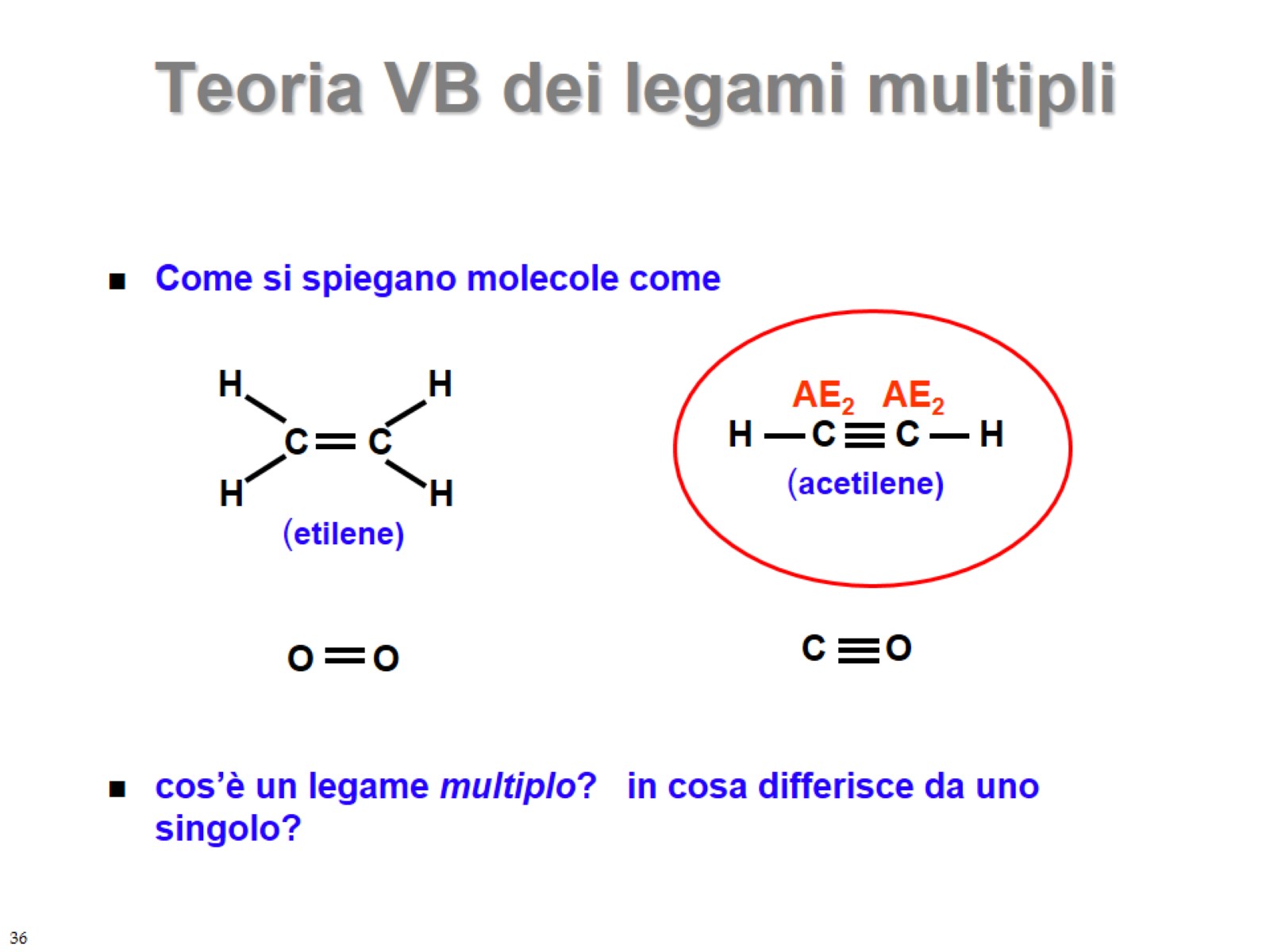 Teoria VB dei legami multipli
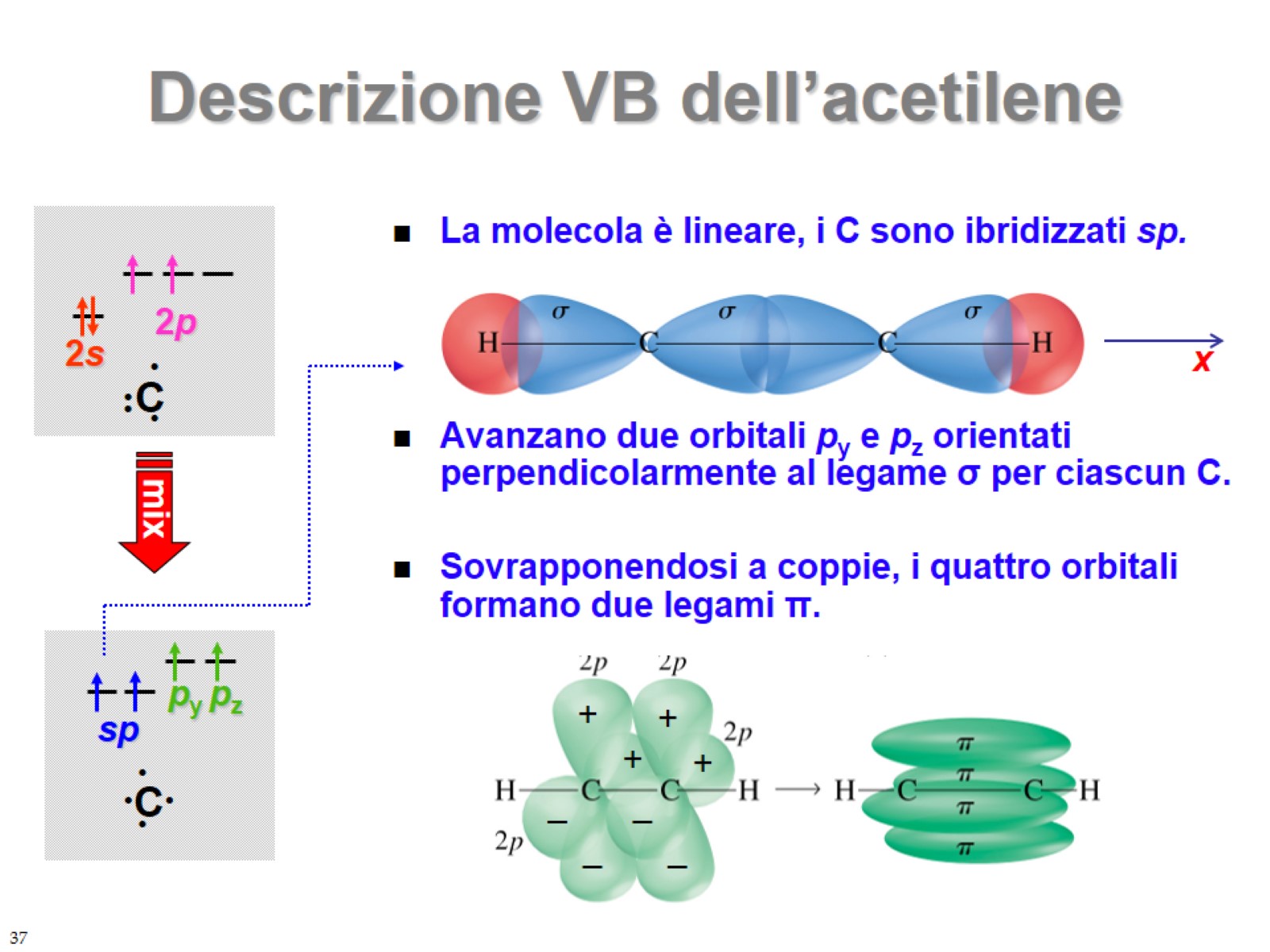 Descrizione VB dell’acetilene
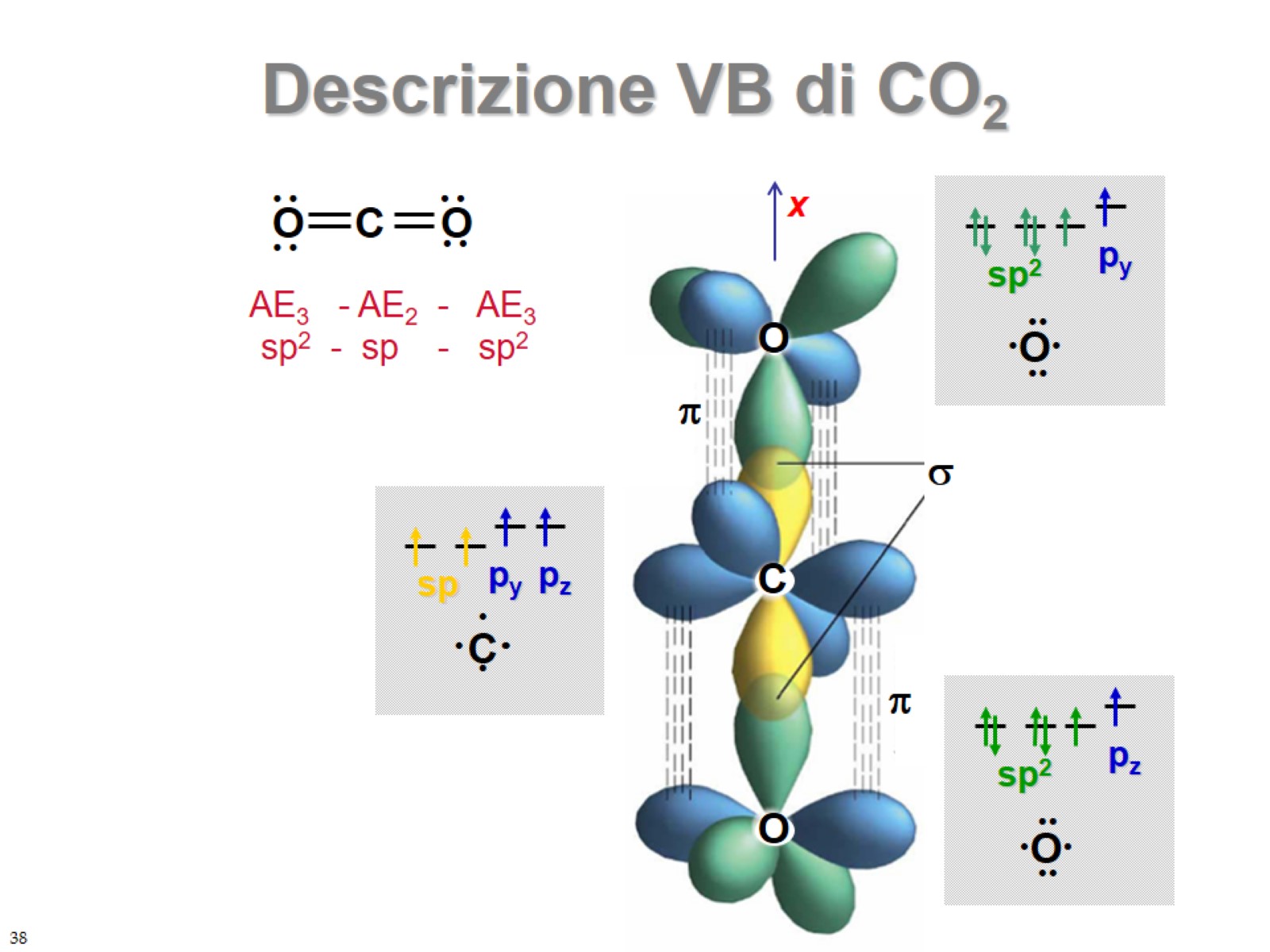 Descrizione VB di CO2
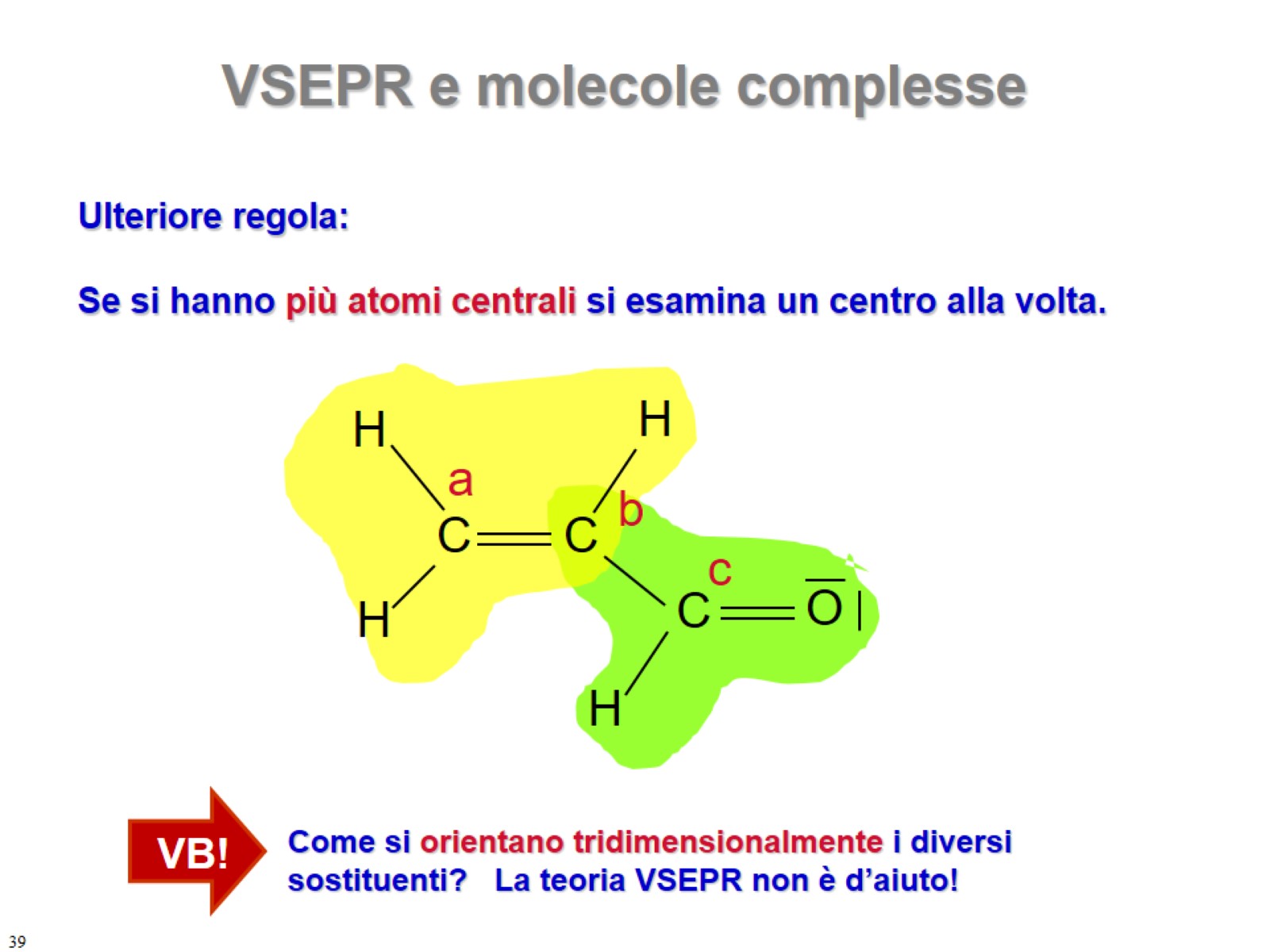 Ulteriore regola: Se si hanno più atomi centrali si esamina un centro alla volta.
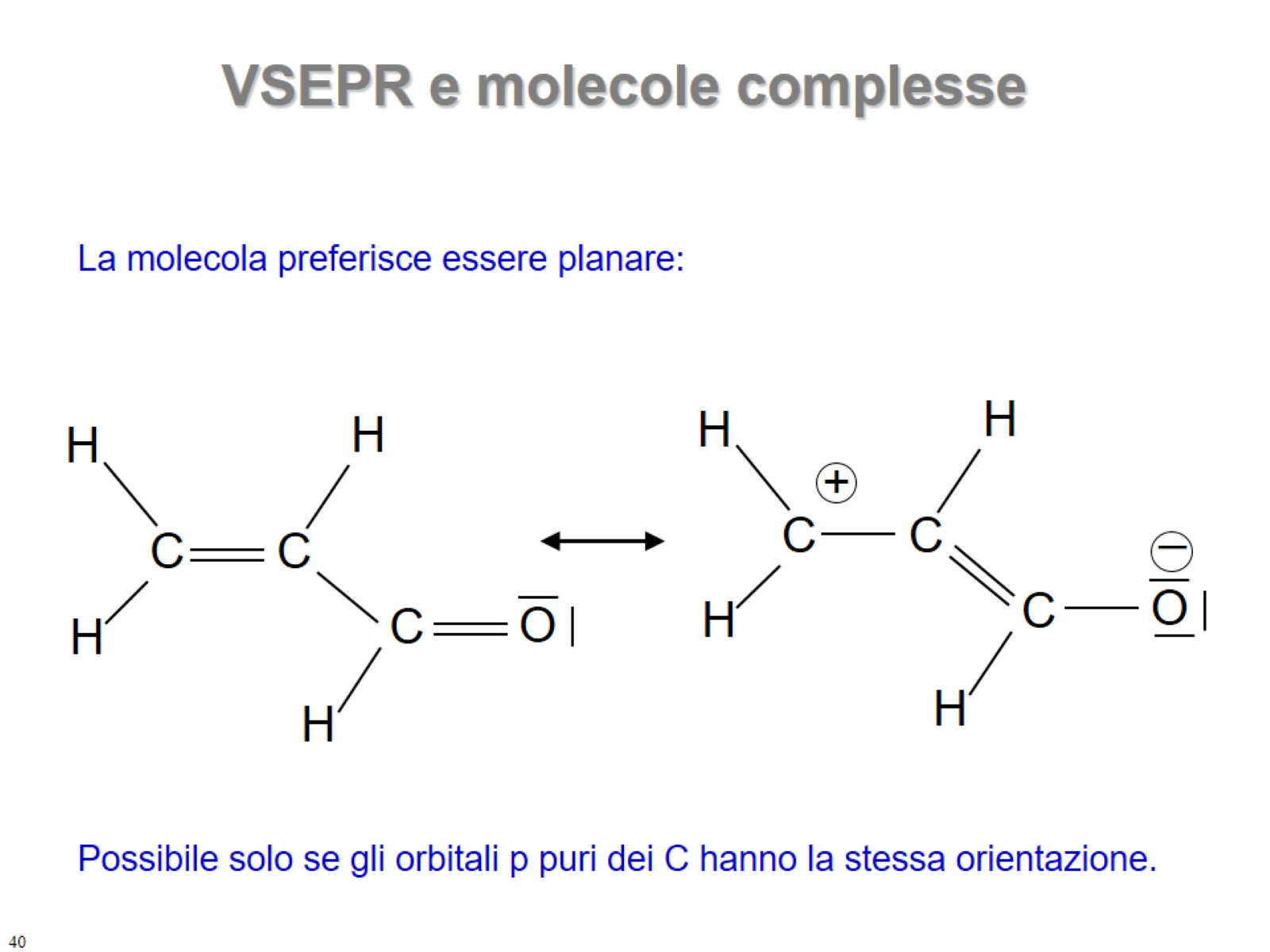 La molecola preferisce essere planare:
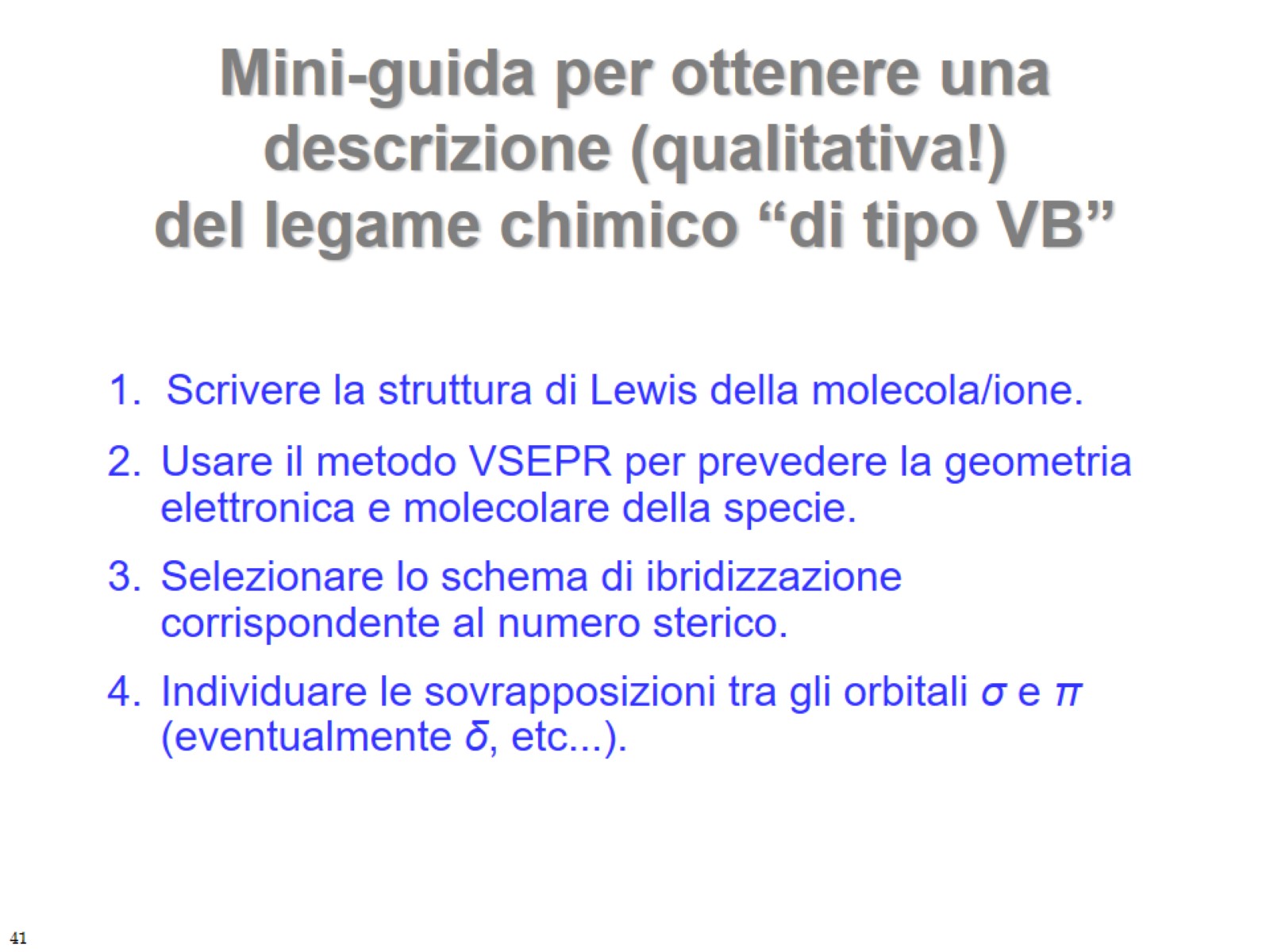 Mini-guida per ottenere una descrizione (qualitativa!) del legame chimico “di tipo VB”